Superconductivity research using muons:
Rhea Stewart, ISIS Muon Group
rhea.stewart@stfc.ac.uk
2nd Workshop on Muon SciEnce TechnoLOgy and InDustrY
CSNS, Dongguan, January 9th – 12th 2025
Superconductivity research using muons:characterising spin-orbit driven proximity effects in Pt/Nb thin films
Rhea Stewart, ISIS Muon Group
rhea.stewart@stfc.ac.uk
2nd Workshop on Muon SciEnce TechnoLOgy and InDustrY
CSNS, Dongguan, January 9th – 12th 2025
Central theme of this work
Focus: manipulating the superconductivity in a conventional superconducting thin film using magnetic and high spin-orbit materials and measuring these effects with muons.
Superconducting proximity effects and why they are interesting
Using low energy muons (LEM) to characterise magnetic and superconducting effects at interfaces

A summary of LEM results on ferromagnetic-superconducting proximity effects in Nb thin films

The motivation for moving from ferromagnetism to spin-orbit control of the superconductivity 

Results and the development of new theory for spin-orbit driven proximity effects in Pt/Nb thin films
Flokstra, M., Stewart, R., Yim, CM. et al. Spin-orbit driven superconducting proximity effects in Pt/Nb thin films. Nat Commun 14, 5081 (2023)

(and other references as indicated)
Acknowledgements & contributions
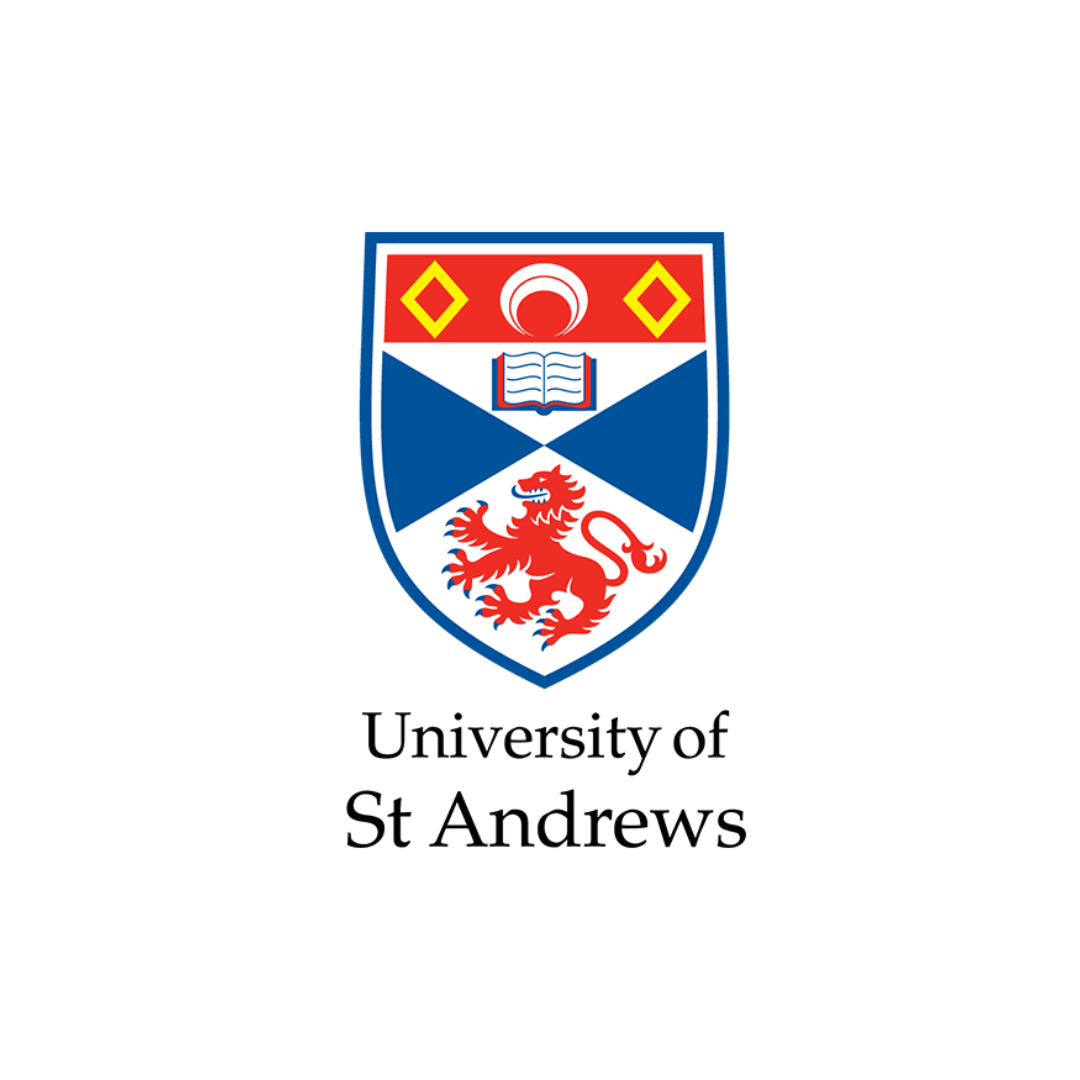 Machiel Flokstra & Steve Lee
Christopher Trainer, Chi Ming Yim & Peter Wahl – STM results to complement MUSR
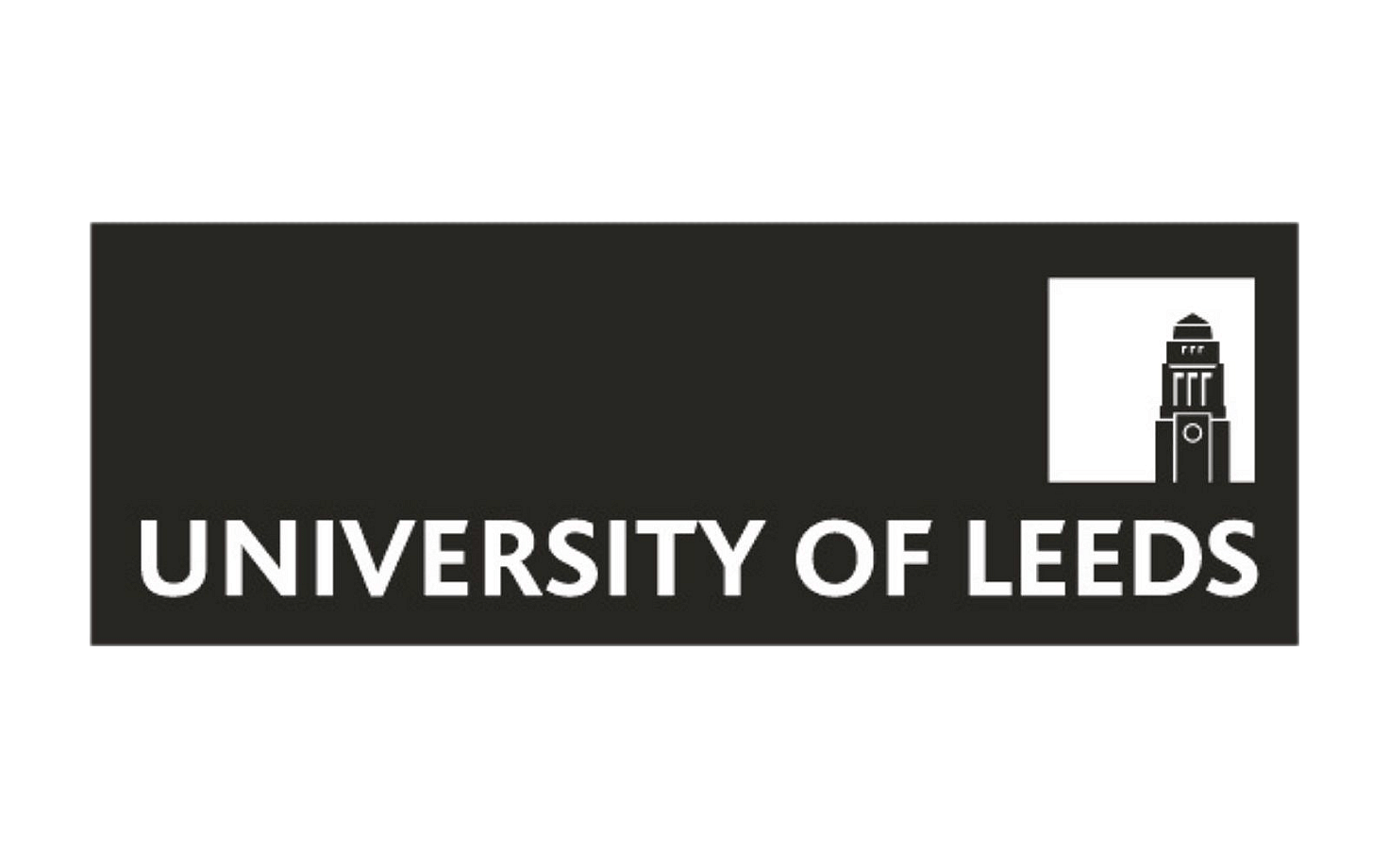 Nathan Satchell & Gavin Burnell, Sample growth and development
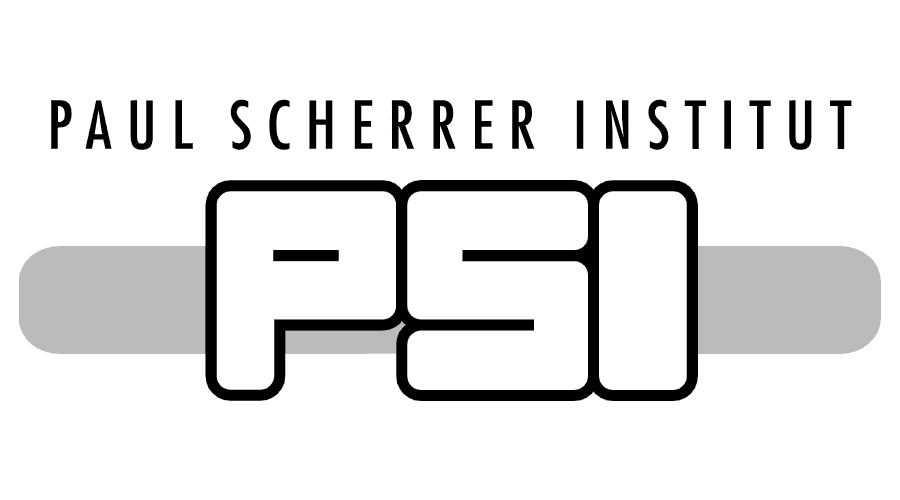 Andreas Suter, Thomas Prokscha & Elvezio MorenzoniLow energy muon instrument scientists
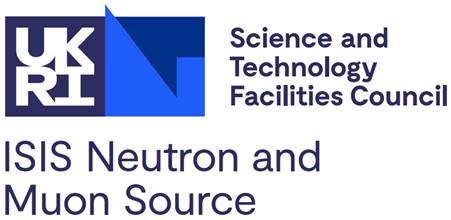 Jos Cooper, Christy Kinane, Nathan Satchell & Sean LangridgePNR measurements on structural and magnetic properties of S/F systems.
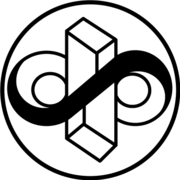 Irina Bobkova & Alexander BobkovDevelopment of quasiclassical theory on high spin-orbit – superconductor interfaces that was key to interpreting the muon data
Proximity Systems
Novel effects and even new states of matter can arise at interfaces between materials with different types of electronic order.
Symmetry(-ies) broken
L1
L2
Proximity Systems -> Applications
Novel effects and even new states of matter can arise at interfaces between materials with different types of electronic order.
Symmetry(-ies) broken
L1
L2
For example, combining different superconducting, magnetic and semiconducting materials is a very active area of research as people move towards new electronic devices.
Superconducting proximity effects
ferromagnet
Heavy metal
superconductor
Superconducting proximity effects
ferromagnet
Heavy metal
superconductor
Effect of exchange field
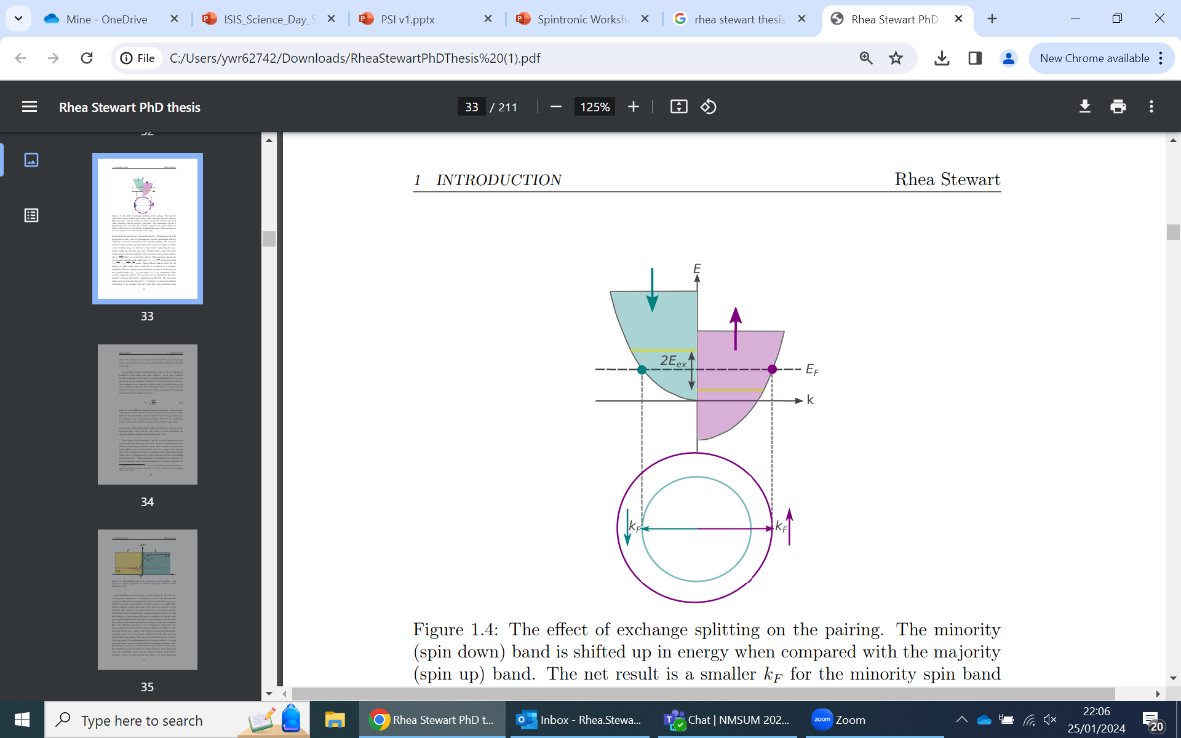 Superconducting proximity effects
ferromagnet
Heavy metal
superconductor
2. Effect of spin-orbit
Effect of exchange field
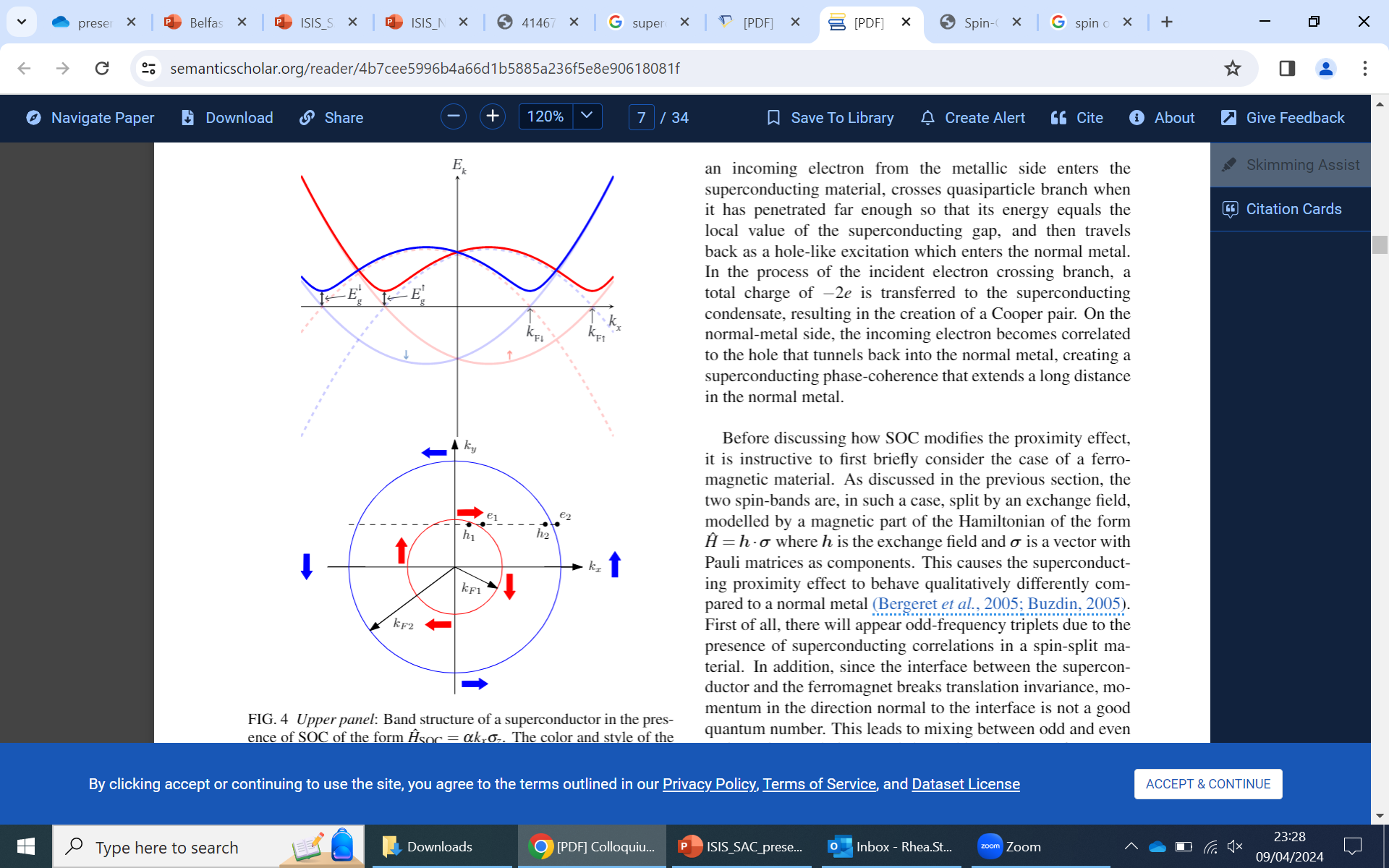 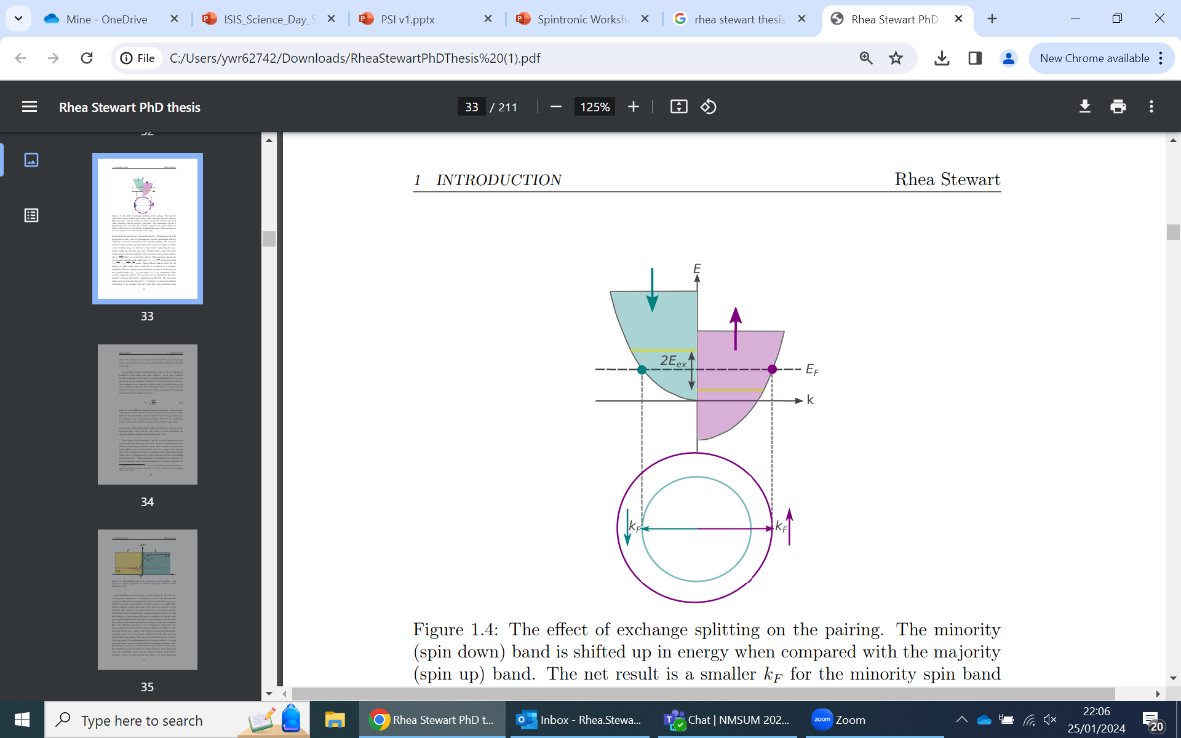 Superconducting proximity effects
ferromagnet
Heavy metal
superconductor
2. Effect of spin-orbit
Effect of exchange field
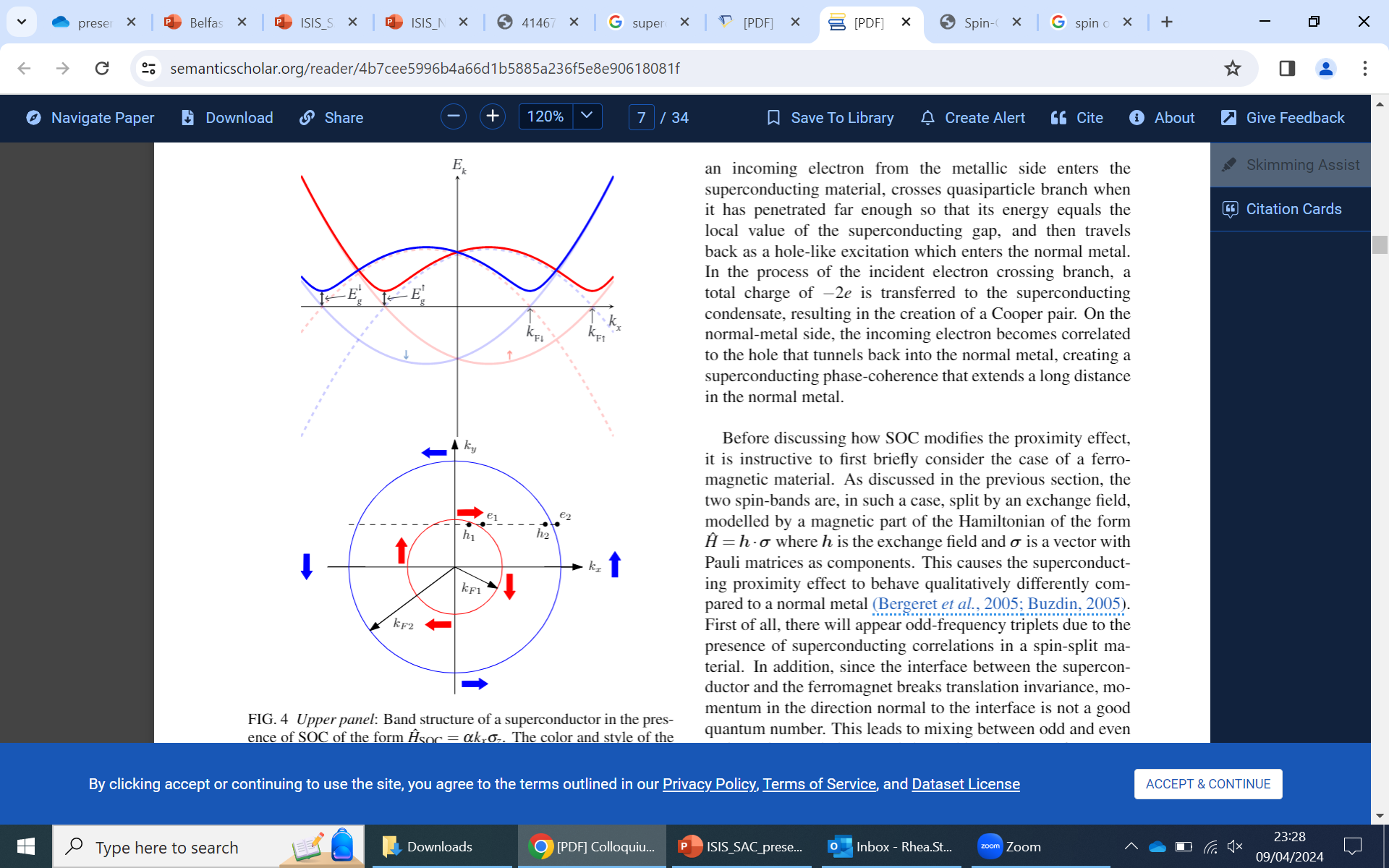 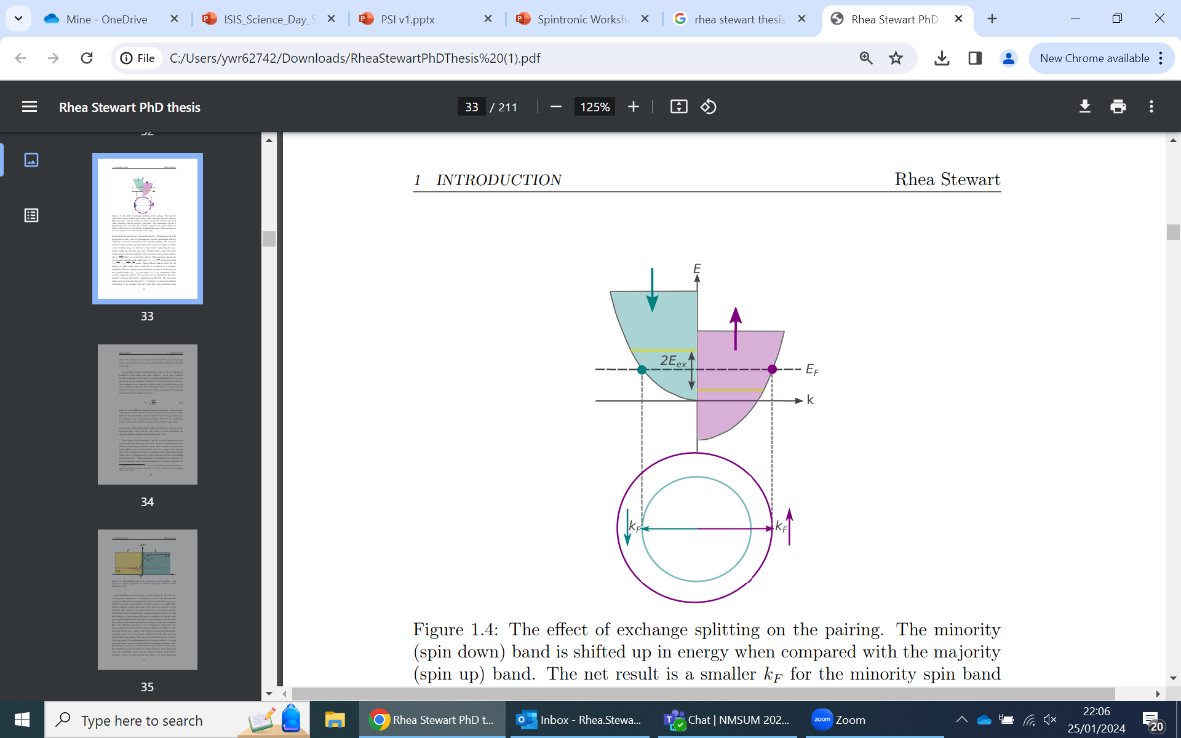 spin degeneracy lifted
Fermionic statistics require SPOT = -1
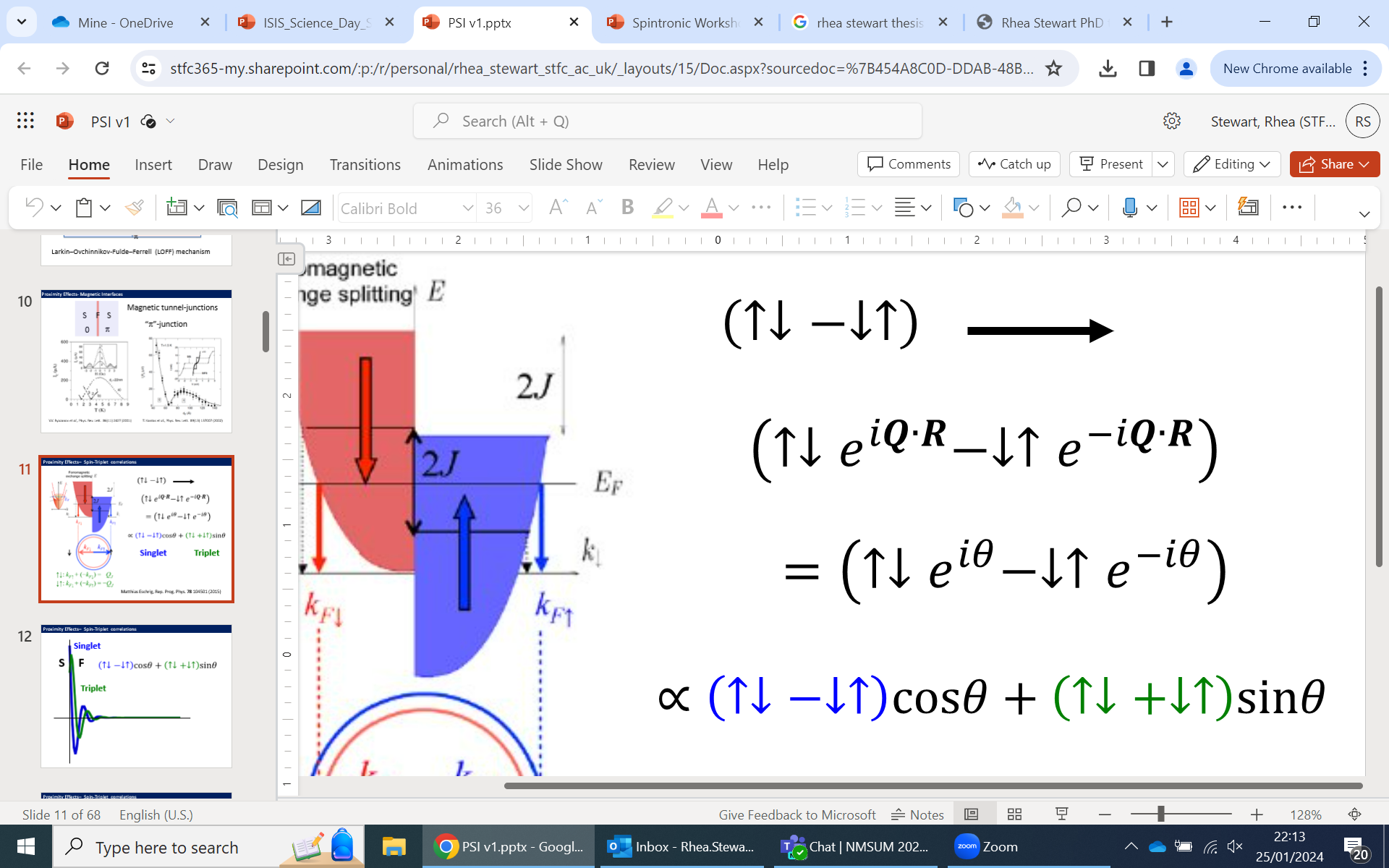 Singlet
Triplet
Superconducting proximity effects
ferromagnet
Heavy metal
superconductor
2. Effect of spin-orbit
Effect of exchange field
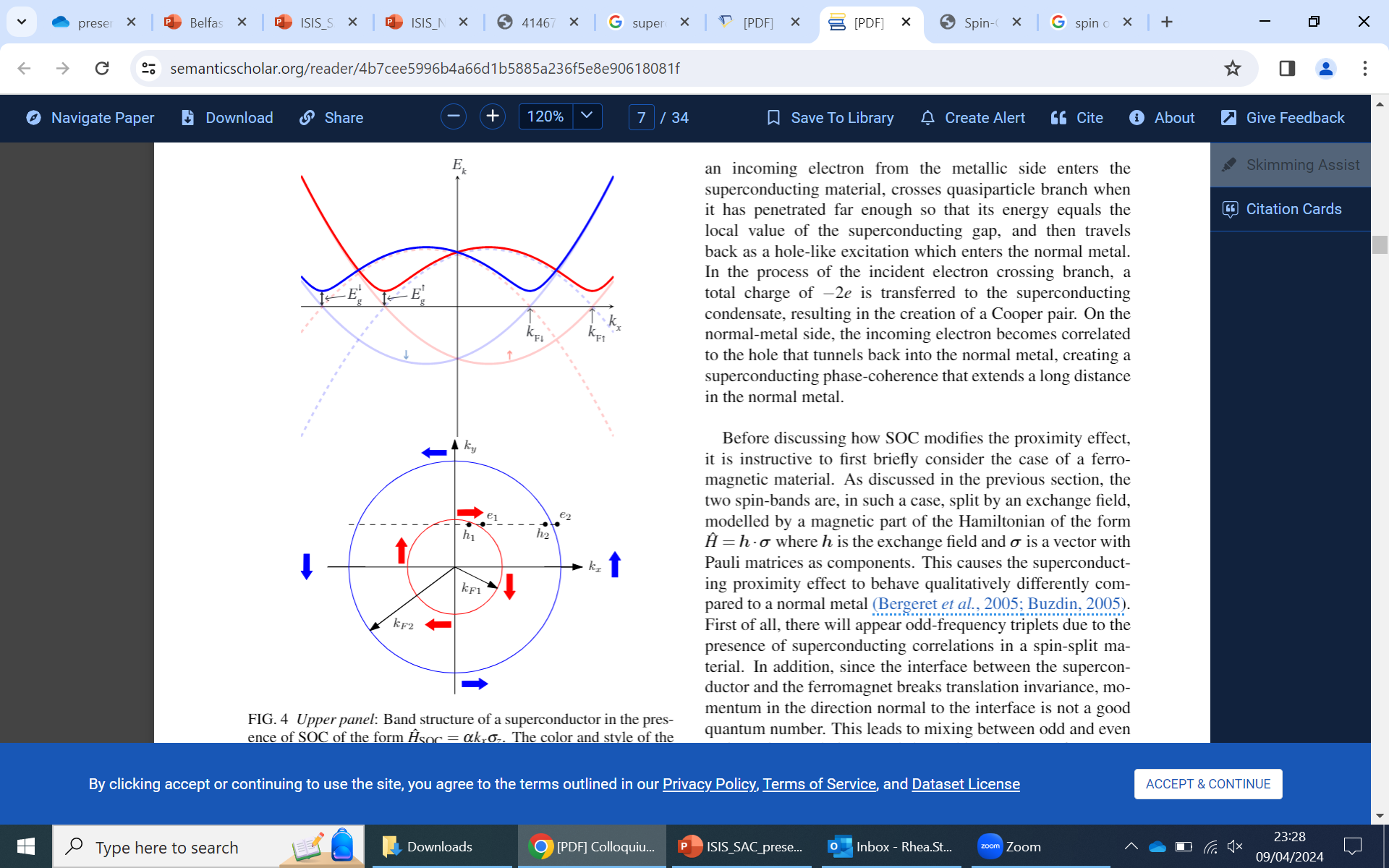 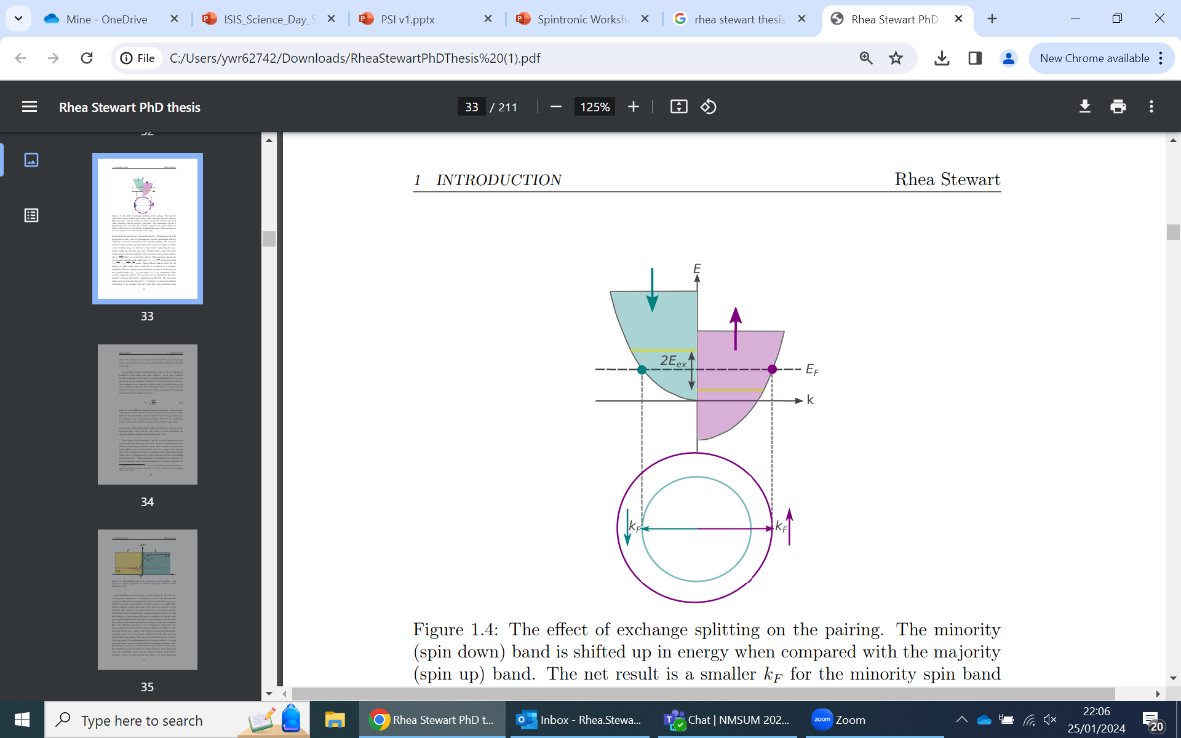 spin degeneracy lifted
Fermionic statistics require SPOT = -1
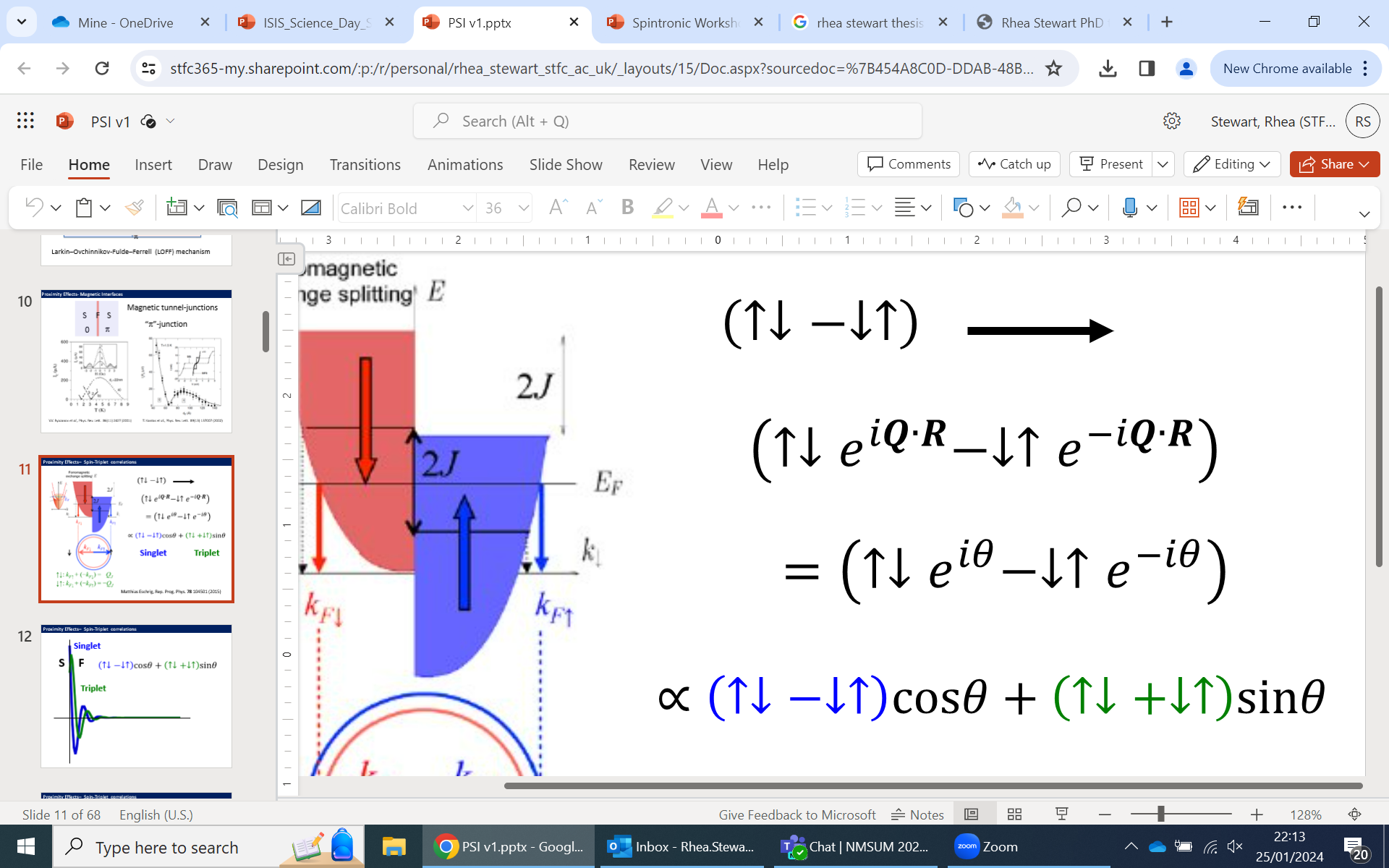 Pairs can gain a magnetisation (spin).

Pairs can become anti-symmetric in time (orbital).
Singlet
Triplet
‘asymmetry’ (t) =
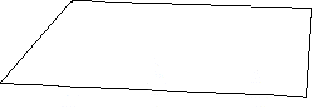 detector A
NA(t) – NB(t)
NA(t) + NB(t)
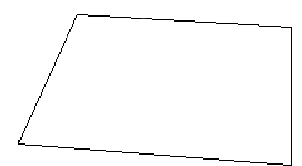 detector B
The TF muon spectroscopy technique
= a0Gx(t) cos(wt)
muons
non-relaxing polarisation
relaxing polarisation
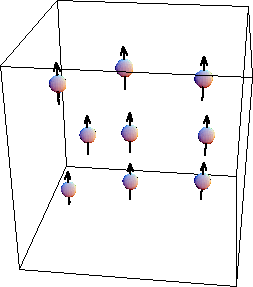 magnetic field
Oscillation frequency -> magnitude of the local magnetic field
Local magnetic field is altered by the superconducting state, which can be seen as a change in the oscillation frequency.
‘asymmetry’ (t) =
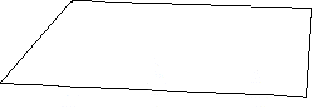 detector A
NA(t) – NB(t)
NA(t) + NB(t)
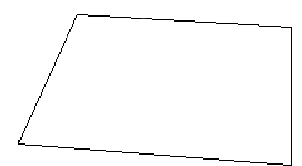 detector B
The TF muon spectroscopy technique
= a0Gx(t) cos(wt)
muons
non-relaxing polarisation
relaxing polarisation
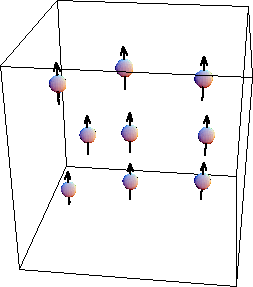 magnetic field
Oscillation frequency -> magnitude of the local magnetic fieldDamping -> field homogeneity
Muons stop in materials at a depth determined by their incident energy and the density of the material.
Low energy muons applied to superconducting proximity systems
Depth of implantation controlled via selection of the momentum of the incoming muons
Muons
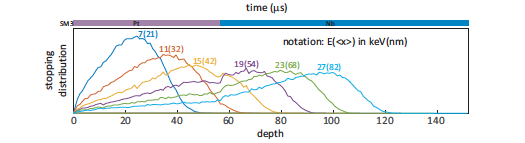 Layer 1
Layer 2
Stopping distribution
Implantation depth
7keV, <x>=21 nm
27keV, <x>=82 nm
Sample local flux density B(x)  as a function of depth
Low energy muons applied to superconducting proximity systems
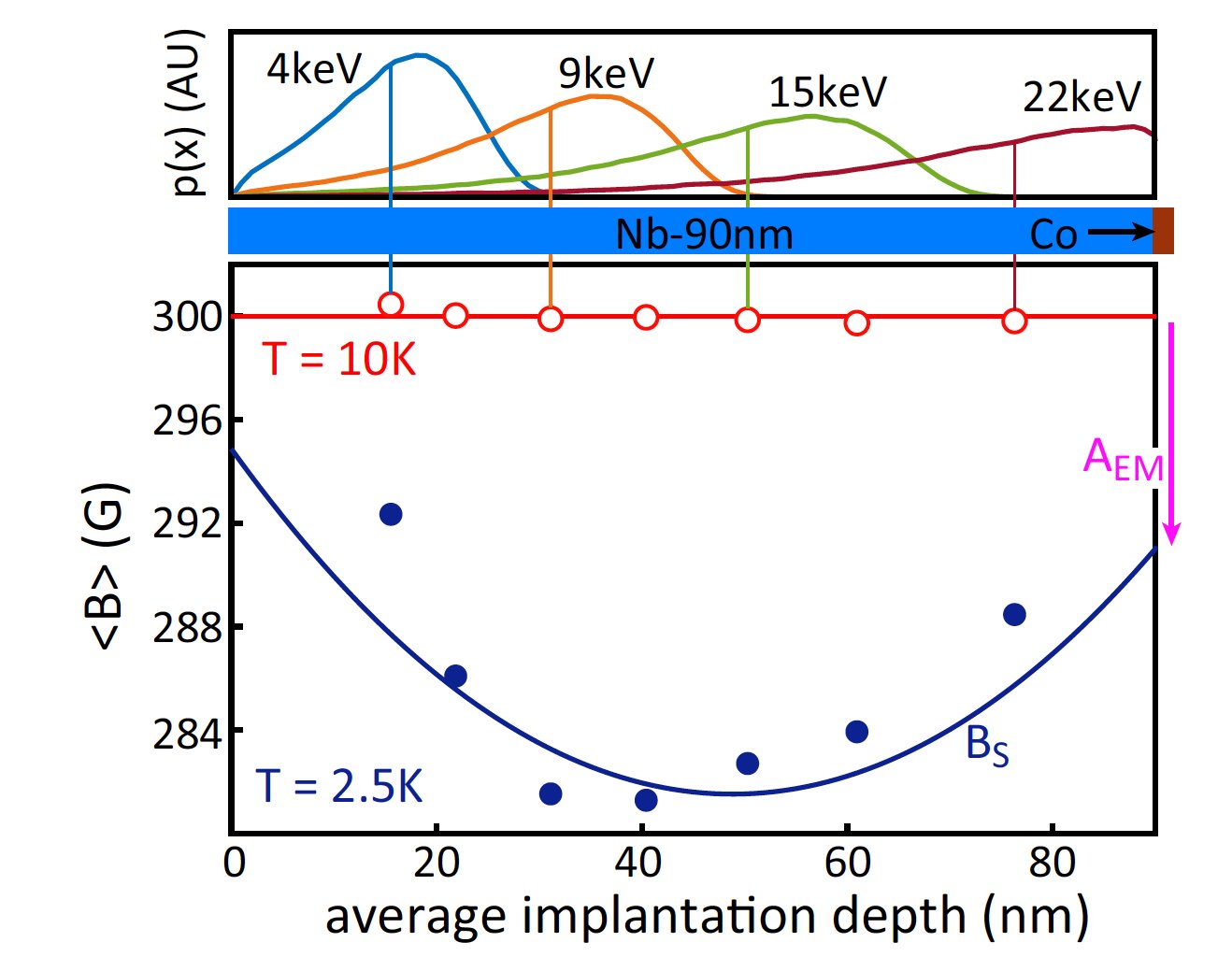 Depth of implantation controlled via selection of the momentum of the incoming muons
Muons
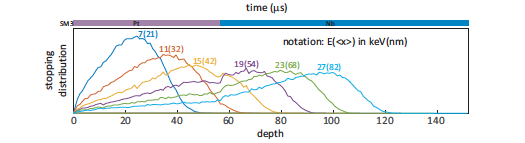 Layer 1
Layer 2
Stopping distribution
Implantation depth
7keV, <x>=21 nm
27keV, <x>=82 nm
Sample local flux density B(x)  as a function of depth
Low energy muons applied to superconducting proximity systems
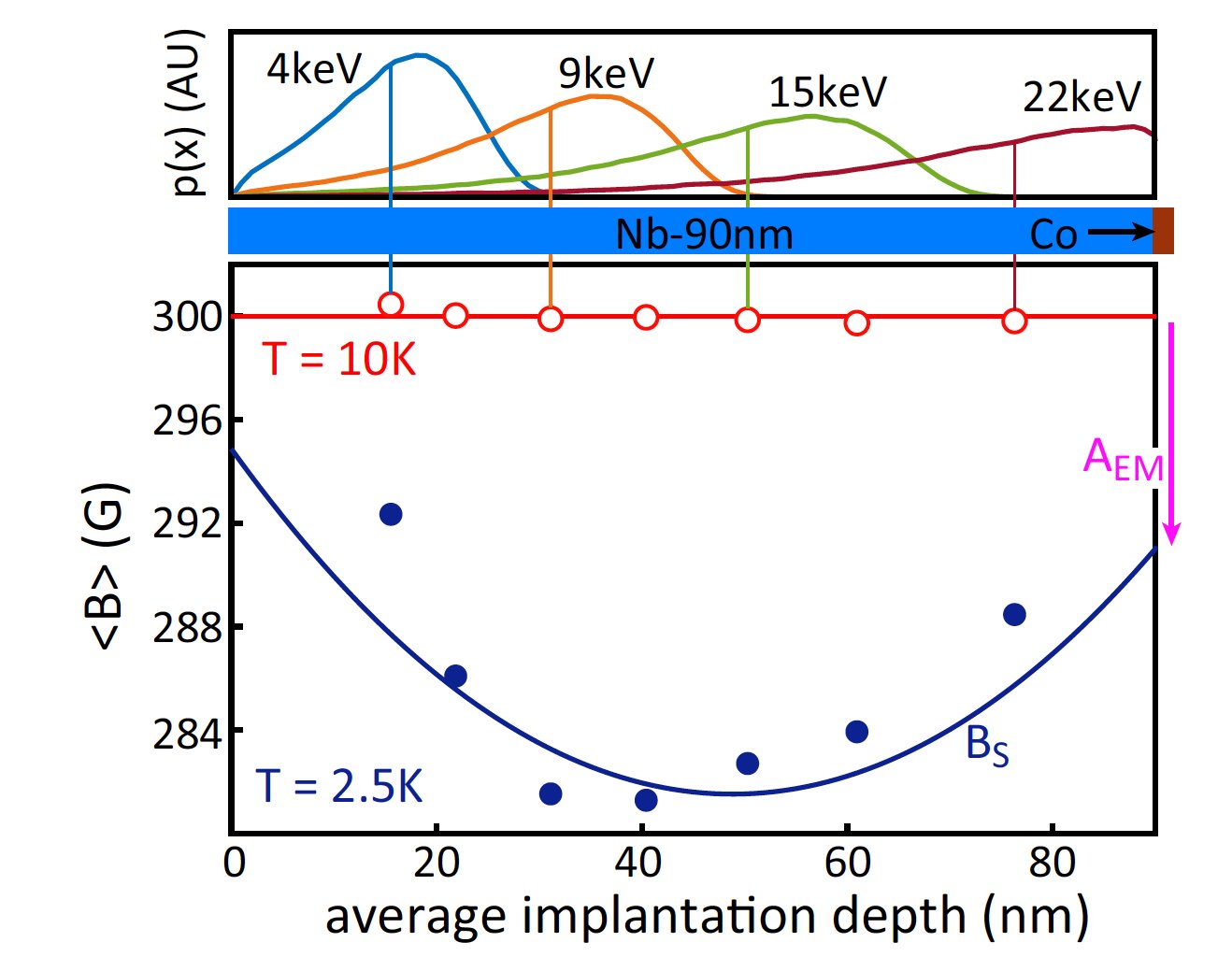 Depth of implantation controlled via selection of the momentum of the incoming muons
Muons
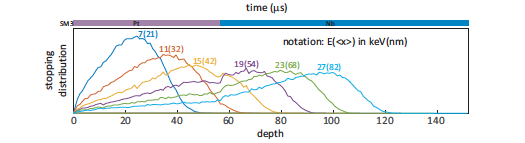 Layer 1
Layer 2
Stopping distribution
Implantation depth
7keV, <x>=21 nm
27keV, <x>=82 nm
Sample local flux density B(x)  as a function of depth
Low energy muons applied to superconducting proximity systems
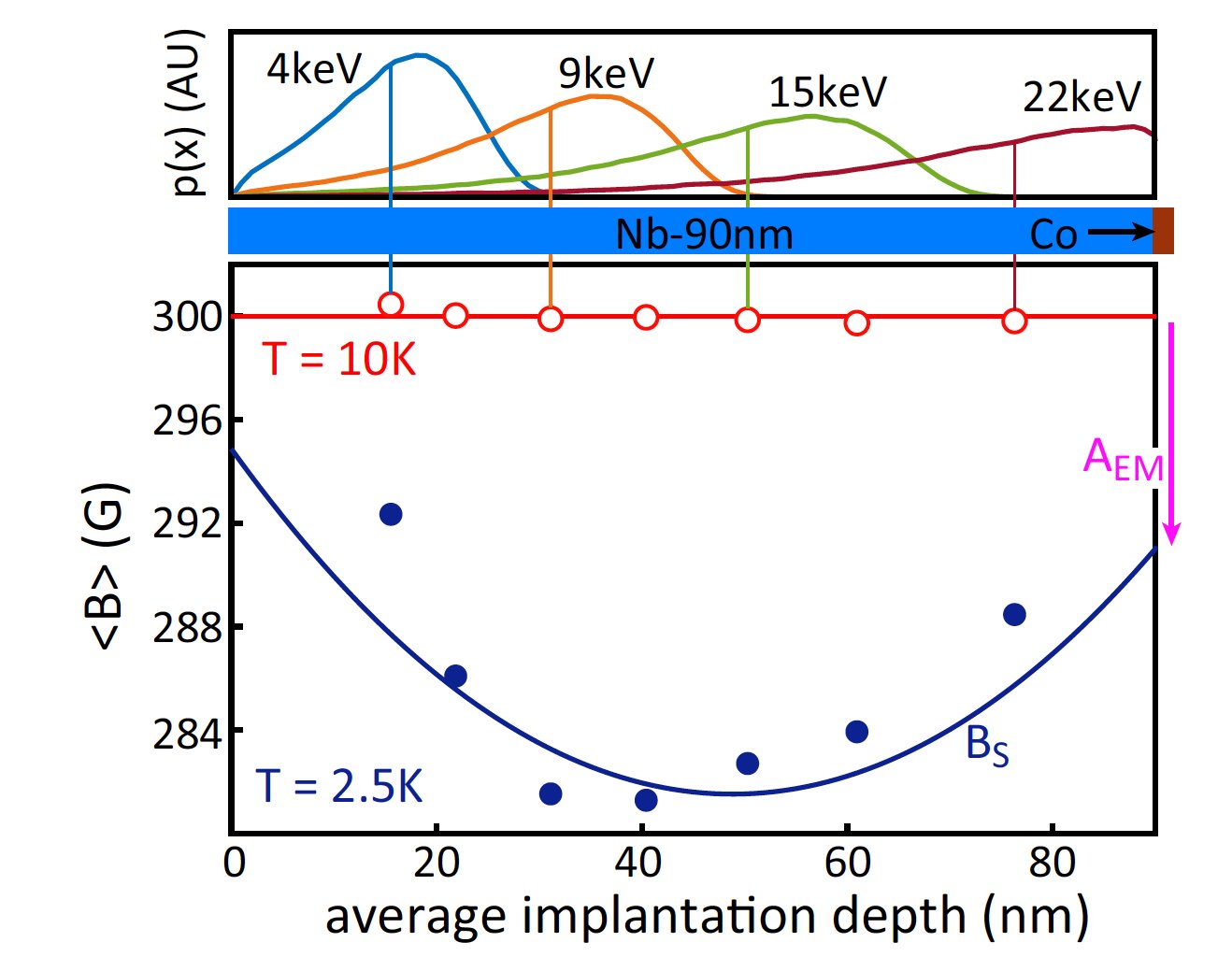 Depth of implantation controlled via selection of the momentum of the incoming muons
Muons
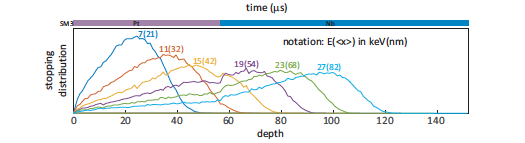 Layer 1
Layer 2
Stopping distribution
Implantation depth
7keV, <x>=21 nm
27keV, <x>=82 nm
Sample local flux density B(x)  as a function of depth
Low energy muons applied to superconducting proximity systems
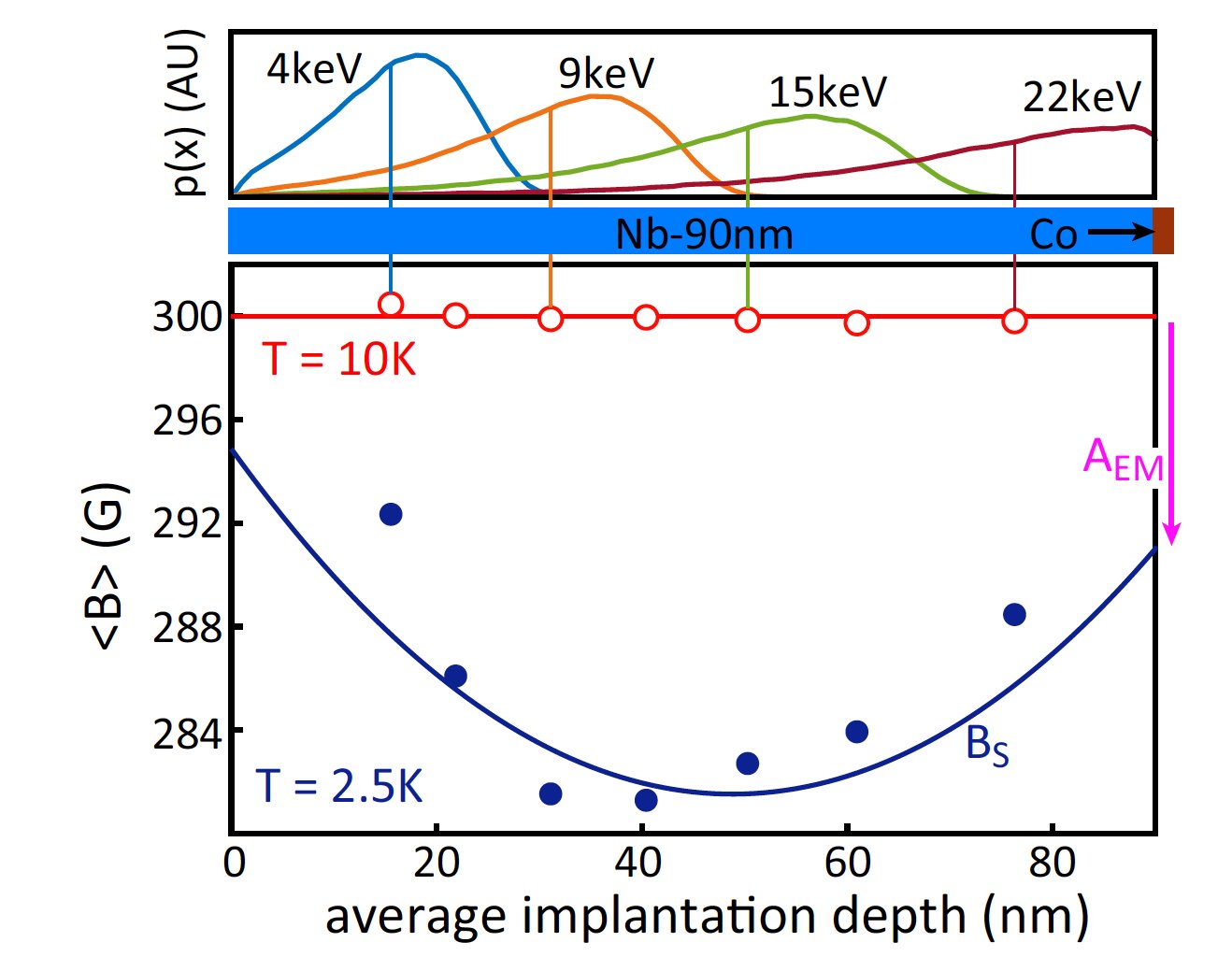 Depth of implantation controlled via selection of the momentum of the incoming muons
Muons
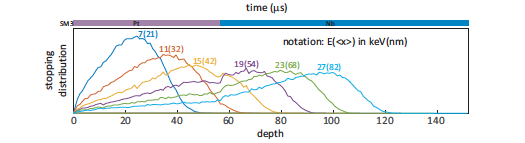 Layer 1
Layer 2
Stopping distribution
Implantation depth
7keV, <x>=21 nm
27keV, <x>=82 nm
Sample local flux density B(x)  as a function of depth
Low energy muons applied to superconducting proximity systems
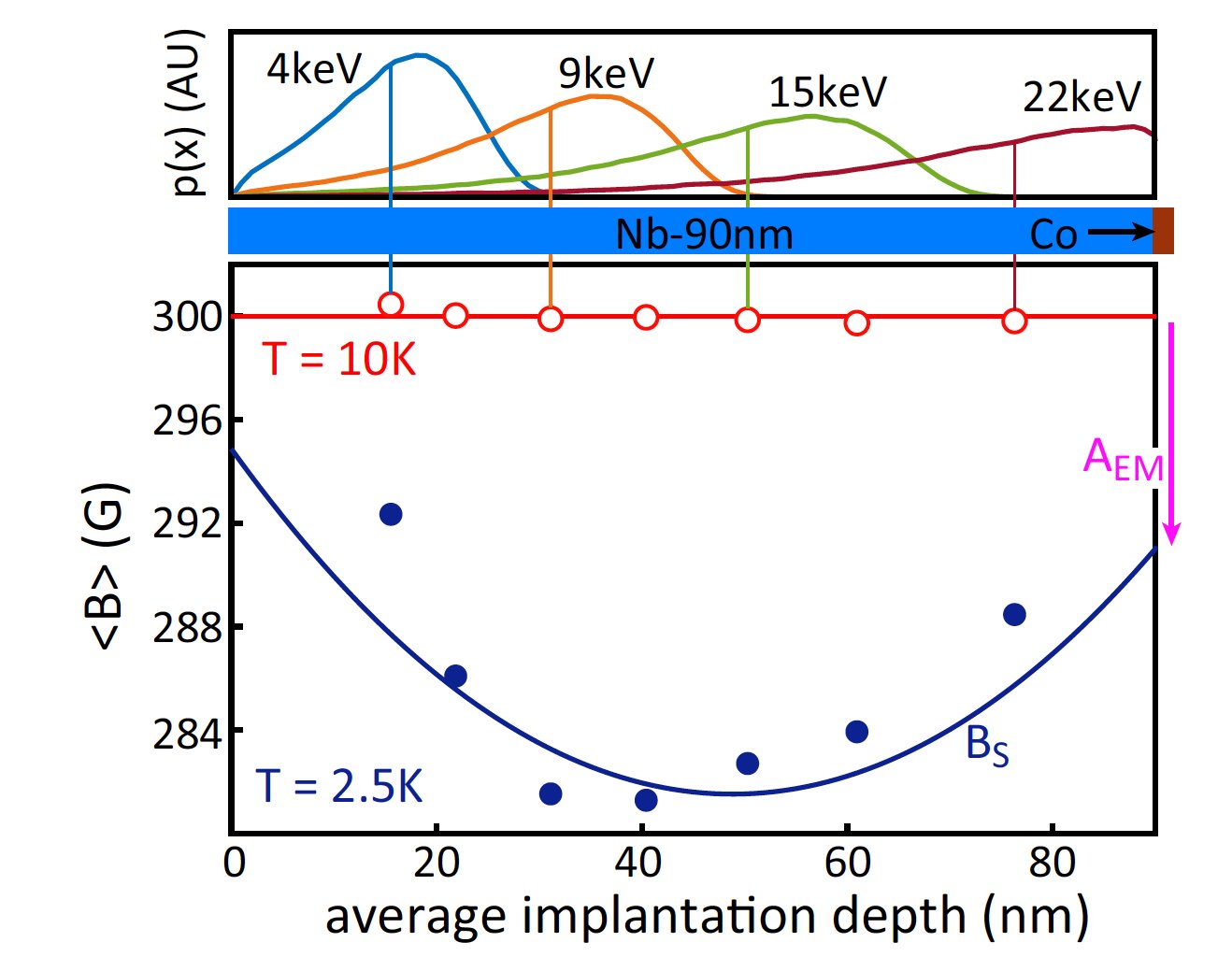 Depth of implantation controlled via selection of the momentum of the incoming muons
Muons
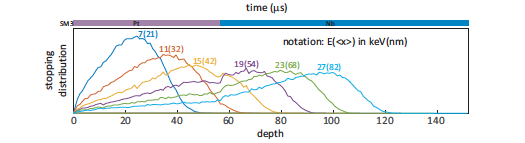 Layer 1
Layer 2
Stopping distribution
Spatial average -> full quantitative spatial dependence requires a clear ansatz e.g. asymmetric Meissner profile for S/F:
Implantation depth
7keV, <x>=21 nm
27keV, <x>=82 nm
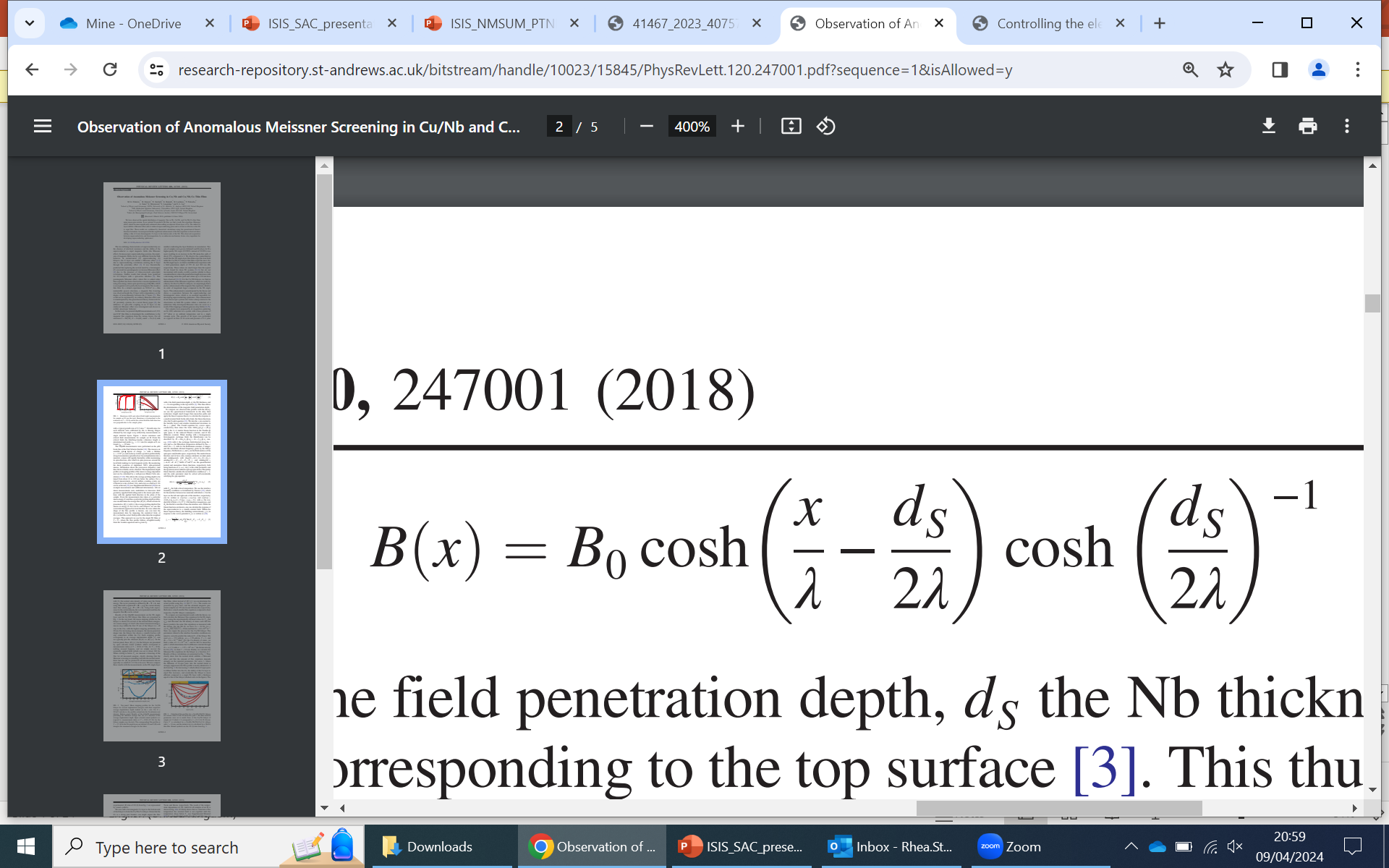 Sample local flux density B(x)  as a function of depth
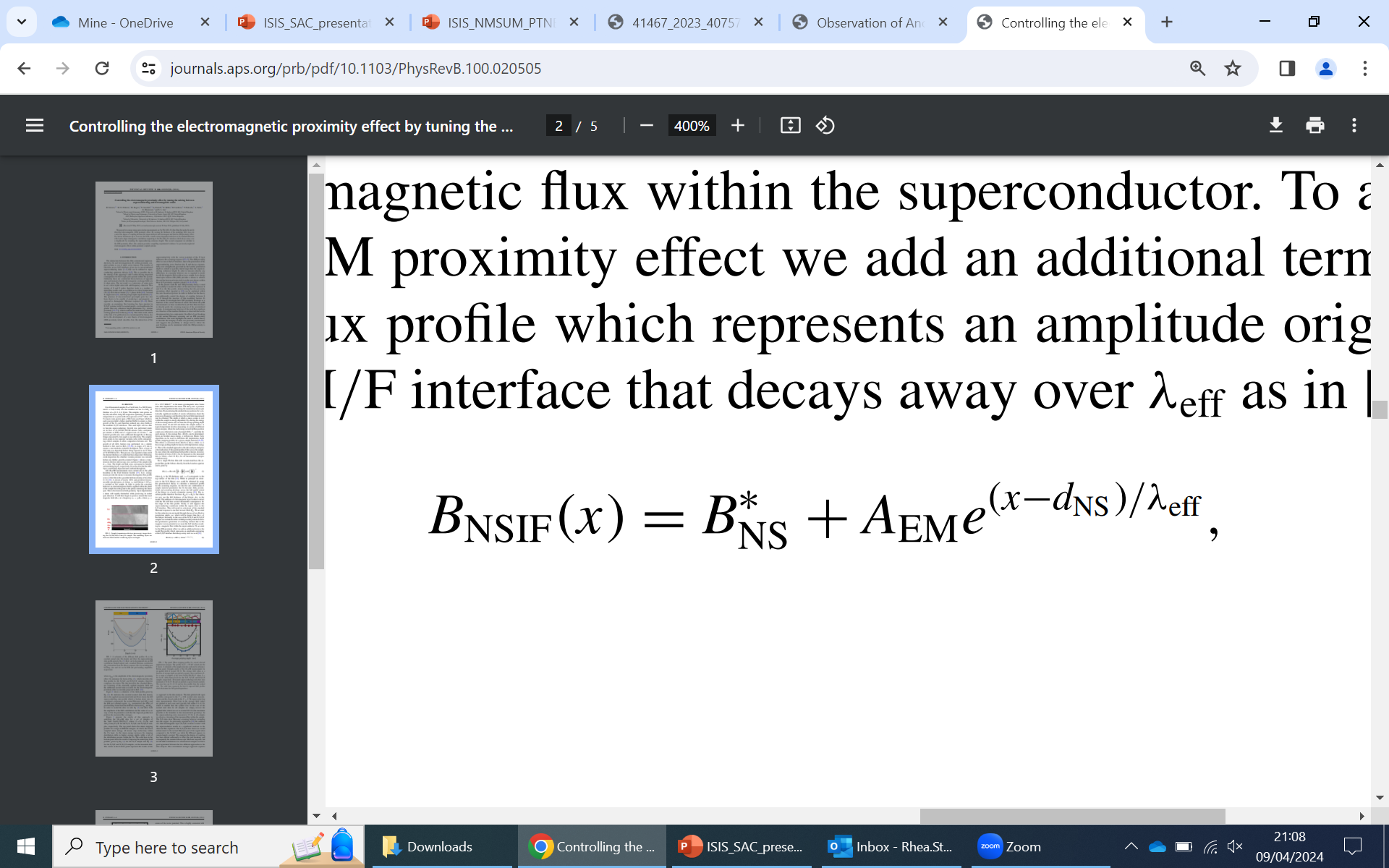 Measurable consequences of having manipulated the spin state – a summary of what muons are sensitive to
In the Meissner state of superconducting proximity systems, we expect changes to both orbital and spin contributions to local flux that the muon experiences due to unconventional superconducting pairs. 

This means we can use TF-MuSR to measure the local flux, above and below Tc, as a function of muon implantation energy and characterise superconducting proximity effects at buried interfaces. 

Quantitative interpretation of the data often requires application of theory models, and systematic studies where interface properties are tuned to manipulate the measured effects.
Importantly, cannot distinguish spin and orbital contributions from LEM alone. Need to model the data with appropriate theory.
Superconducting proximity – screening effects
Flux profiles across N/S and S
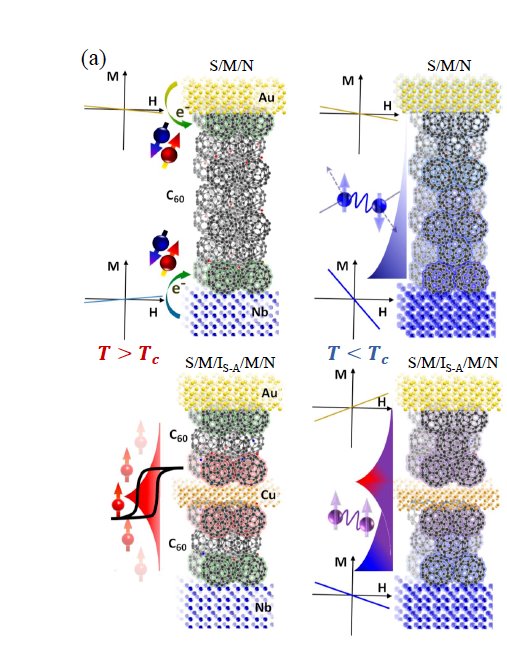 superconductor – ferromagnet
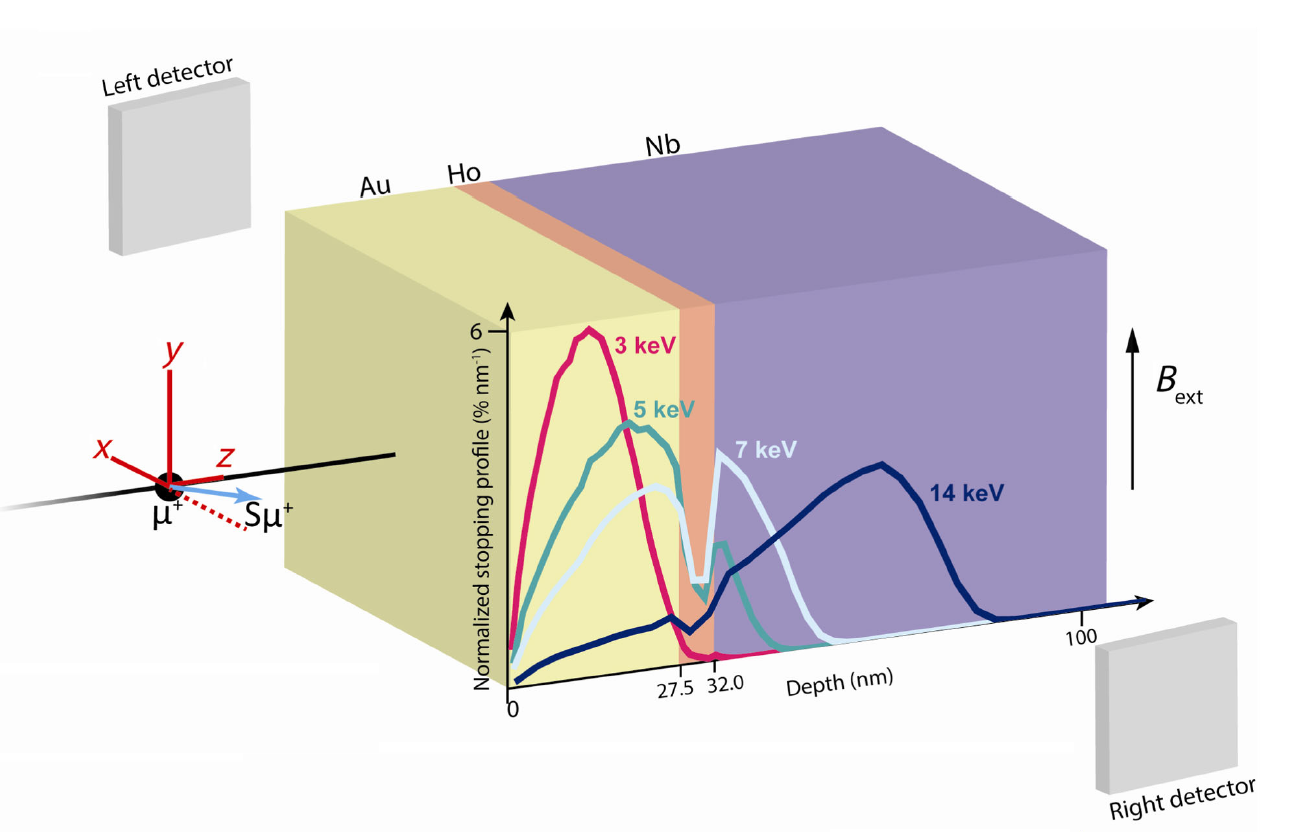 Paramagnetic screening
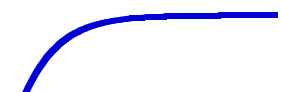 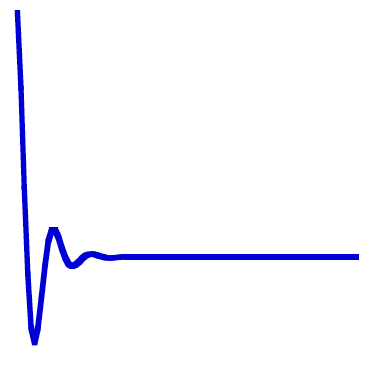 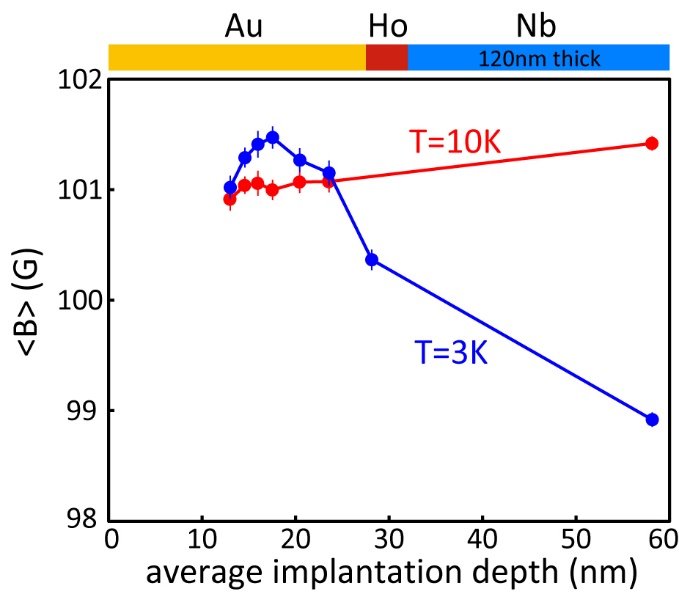 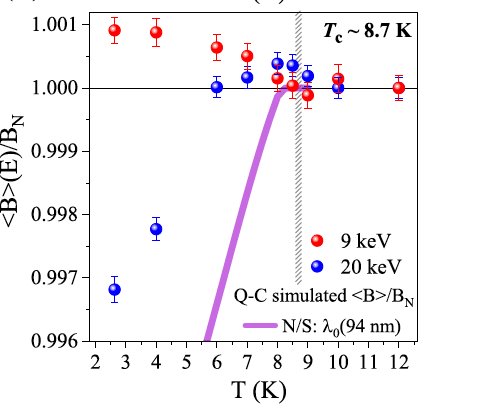 Ferromagnet
Superconductor
Matthew Rogers  et al, Communications Physics volume 4, Article number: 69 (2021)
A. Di Bernardo, Z. Salman et al., PHYSICAL REVIEW X 5, 041021 (2015).
[Speaker Notes: What is important here?
Typically conventional superconductivity being manipulated by some conflicting state of matter – archetypical example is the FM but a lot of interest in AFM, high S-O etc. 
Correlations affected by the material properties of the host they 'leak into' and can become unconventional e.g. Spatial modulation of pair wave function, odd-freq. S-wave pairs that screen with the applied field to add to it. Super weird. Pairs possess NET SPIN.
Why do we do it? Insight into unconventional pairing mechanisms that are not easily realised in bulk system – play with the relevant degrees of freedom. Also, to work towards useful applications – superconducting spintronics where here we care about propagation of net spin pairs over long distances from the superconductor – A CHALLENGE! 

But how do we study these systems – obviously a lot of transport measurements (name a couple specifics), PNR is powerful, some SANS, but I will talk about LE-MuSR since that is what I have used most.]
Superconducting proximity – electromagnetic proximity
Typically assume M is trapped for a thin single domain F layer (aside from inverse proximity)
Superconductor
[Speaker Notes: What is important here?
Typically conventional superconductivity being manipulated by some conflicting state of matter – archetypical example is the FM but a lot of interest in AFM, high S-O etc. 
Correlations affected by the material properties of the host they 'leak into' and can become unconventional e.g. Spatial modulation of pair wave function, odd-freq. S-wave pairs that screen with the applied field to add to it. Super weird. Pairs possess NET SPIN.
Why do we do it? Insight into unconventional pairing mechanisms that are not easily realised in bulk system – play with the relevant degrees of freedom. Also, to work towards useful applications – superconducting spintronics where here we care about propagation of net spin pairs over long distances from the superconductor – A CHALLENGE! 

But how do we study these systems – obviously a lot of transport measurements (name a couple specifics), PNR is powerful, some SANS, but I will talk about LE-MuSR since that is what I have used most.]
Superconducting proximity – electromagnetic proximity
Response of the macroscopic wavefunction to the vector potential due to M in F ​
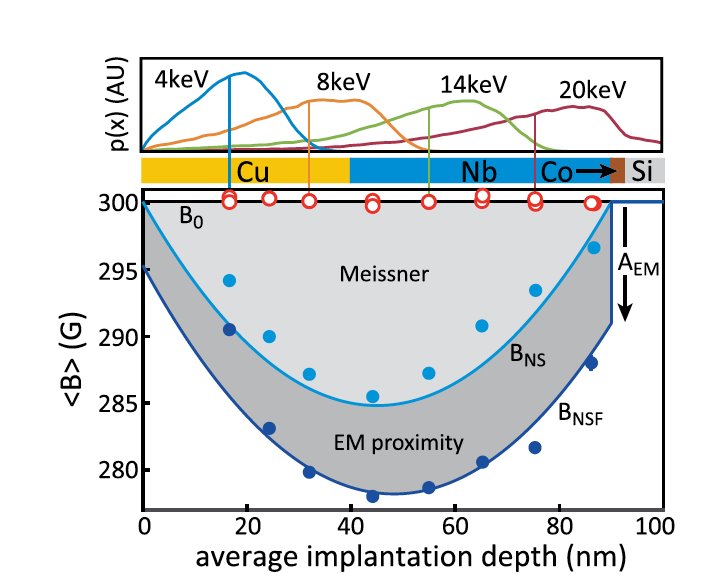 Superconductor
z
Applied field
x
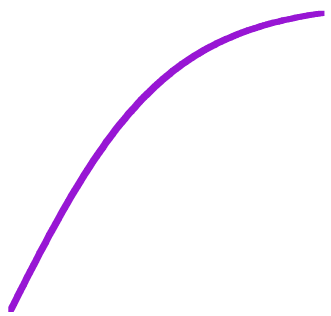 Superconductor
Vacuum
Direct contact of condensate with M in F
Ferromagnet
Phys. Rev. Lett. 120, 247001 (2018)
S. Mironov et. al. Appl. Phys. Lett. 113, 022601 (2018)
Zh. Devizorova et. Al. Phys. Rev. B 99, 104519  (2019)
Appl. Phys. Lett. 115, 072602 (2019)
A. F. Volkov et. al. Phys. Rev. B 99, 144506 (2019)
Phys. Rev. B 100, 020505(R) (2019)
[Speaker Notes: What is important here?
Typically conventional superconductivity being manipulated by some conflicting state of matter – archetypical example is the FM but a lot of interest in AFM, high S-O etc. 
Correlations affected by the material properties of the host they 'leak into' and can become unconventional e.g. Spatial modulation of pair wave function, odd-freq. S-wave pairs that screen with the applied field to add to it. Super weird. Pairs possess NET SPIN.
Why do we do it? Insight into unconventional pairing mechanisms that are not easily realised in bulk system – play with the relevant degrees of freedom. Also, to work towards useful applications – superconducting spintronics where here we care about propagation of net spin pairs over long distances from the superconductor – A CHALLENGE! 

But how do we study these systems – obviously a lot of transport measurements (name a couple specifics), PNR is powerful, some SANS, but I will talk about LE-MuSR since that is what I have used most.]
Superconducting proximity – spin versus orbital effects
Cu
Nb
l
1
Penetration depth
The above examples of  diamagnetic/paramagnetic shielding are orbital effects with a length scale ~l
Cu
Co
Nb
2
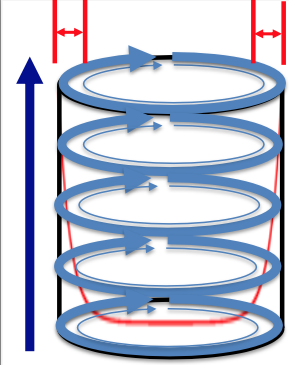 Cu
3
Cu
Nb
Co
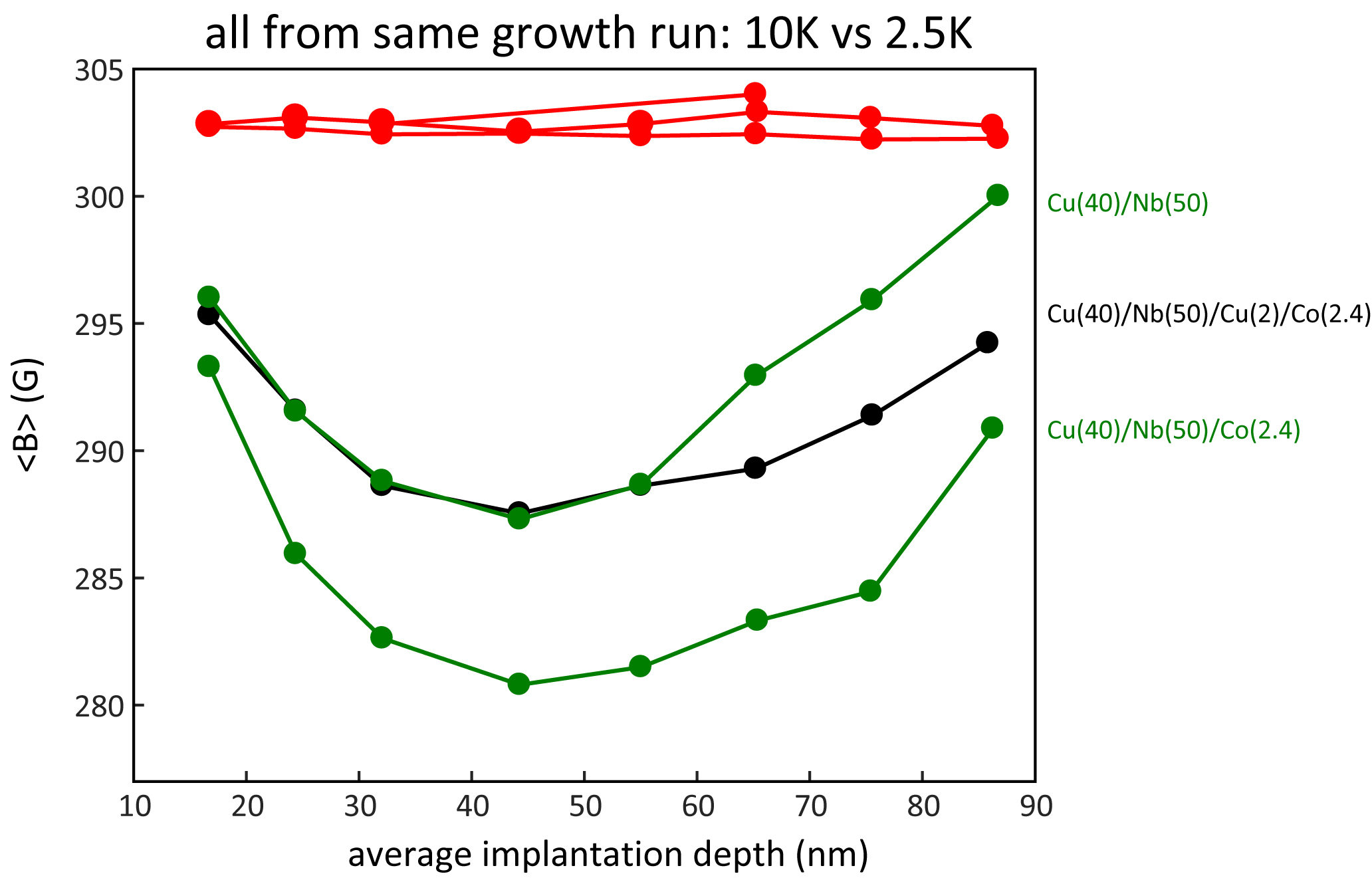 B
Can also have spin polarisation contributions to the magnetisation e.g. the inverse proximity effect with a length scale ~ x
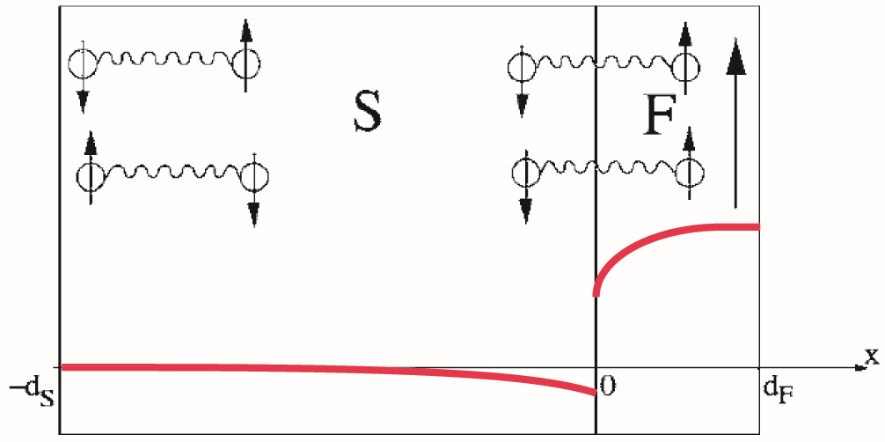 1
3
2
Length scale ~x
S. Bergeret, Rev. Mod. Phys. 77, 1321 (2005)
From ferromagnets to high spin-orbit materials
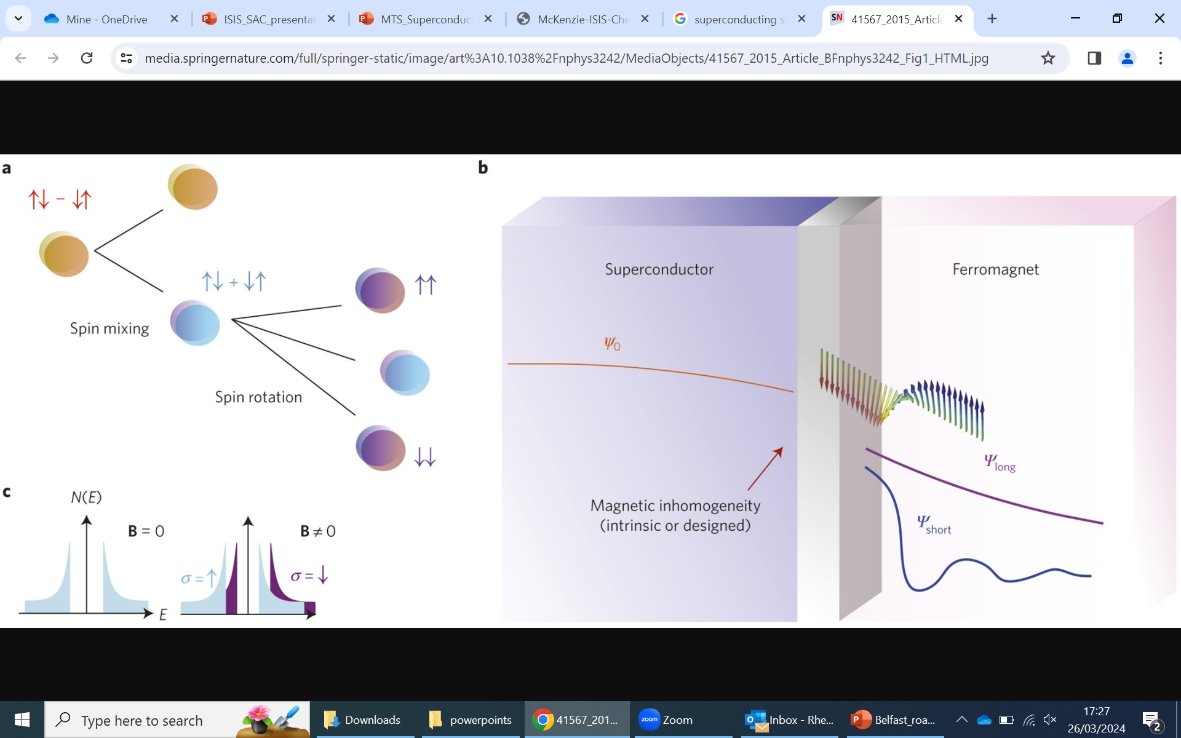 A large body of work on superconductor-ferromagnet interfaces: singlet-triplet pair mixing FFLO analogue, odd frequency pairs, long range triplet pairing, flux logic etc.
Recent experimental and theoretical developments in using interfacial Rashba S-O interaction to generate equal triplet (long range) pairs -> easier route to integrating superconductivity with traditional spintronics devices.
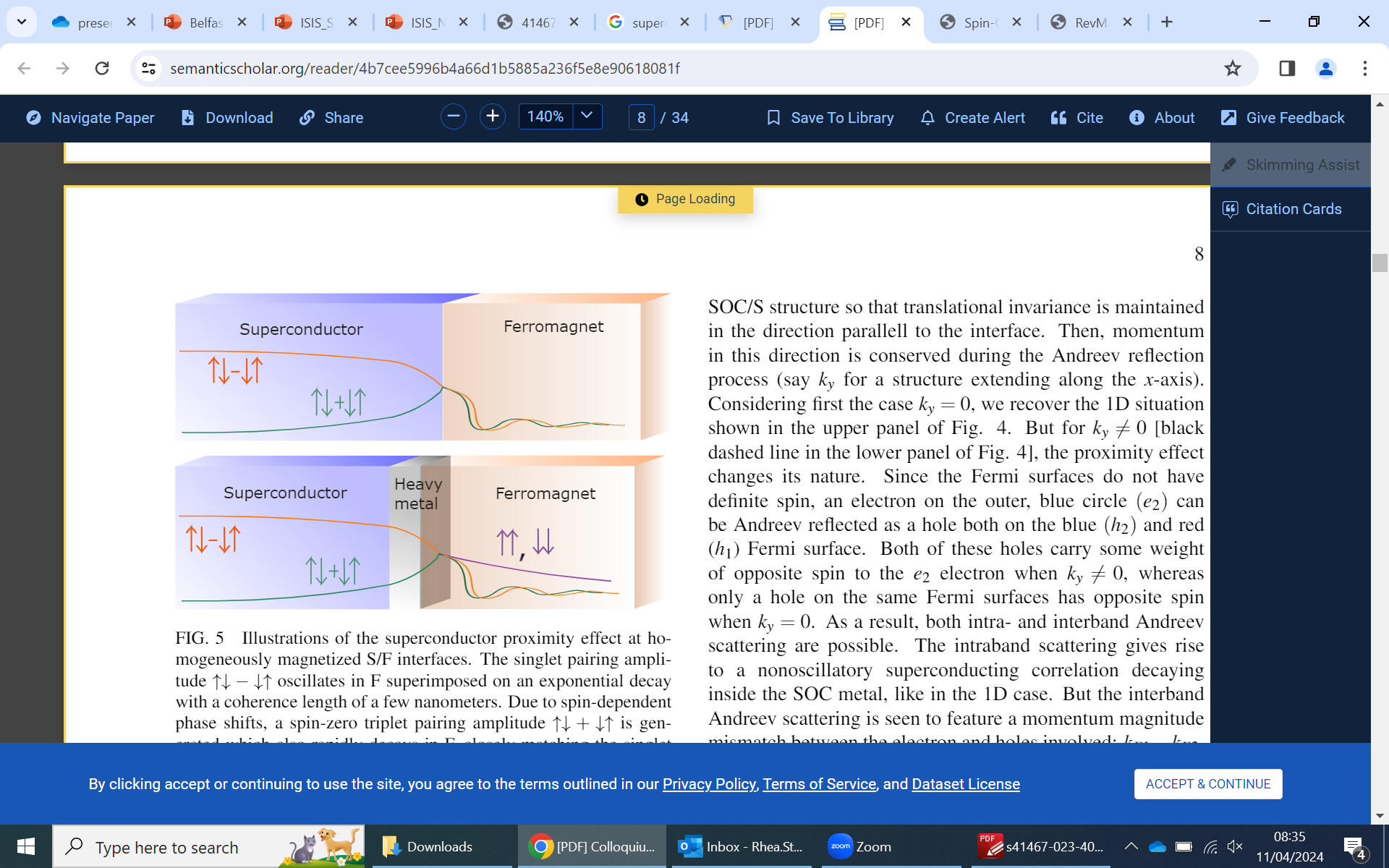 Amundsen et al Colloquium: Spin-orbit effects in superconducting hybrid structures (2022).

Jeon, K.-R. et al, Nat. Mater. 17, 499-503 (2018)
However, theory, and FMR measurements, have suggested these effects can be generated without the exchange field from the ferromagnet layer!
Chunli Huang, Ilya V. Tokatly, and F. Sebastian Bergeret, Phys. Rev. B 98, 144515 (2018) ...and several others
Sample structures
}
Reference samples for MuSR measurements on the Pt/Nb bilayer
SM1
Cu(40)
Nb(50)
SM2
Nb(50)
Cu(40)
Pt(x)
SM3
Nb(90)
Pt(60)
Layer thicknesses carefully chosen
Sample series developed to introduce, and modify, spin-orbit coupling at the interface between a superconductor and a normal metal. 

Build on results for well-characterised Nb, Cu/Nb and Cu/Nb/Co systems measured previously.
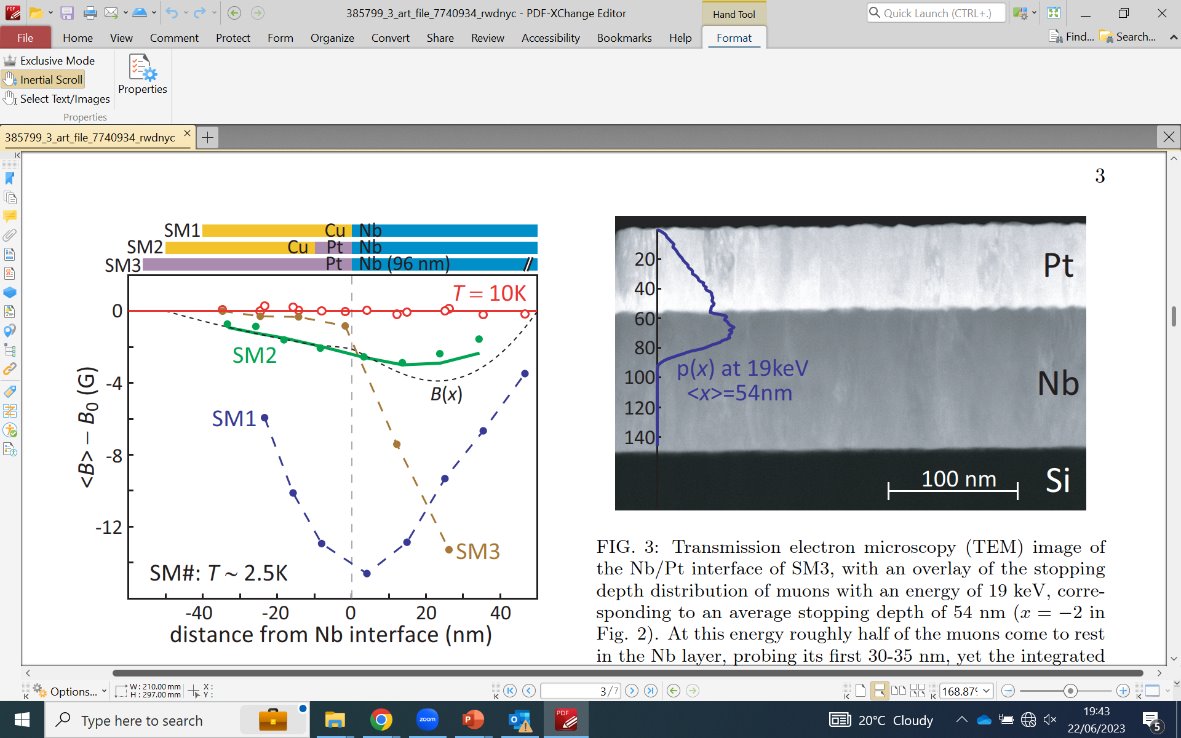 Scanning Tunnelling Spectroscopy Results on Au(5)/Pt(x)/Nb
(almost) fully developed proximity induced gap through  2nm of Pt
reduces to ~10%Nb through 10nm of Pt
Important result is that the coherence length of Pt ~ 10nm and superconducting pairs pass through ~10nm Pt
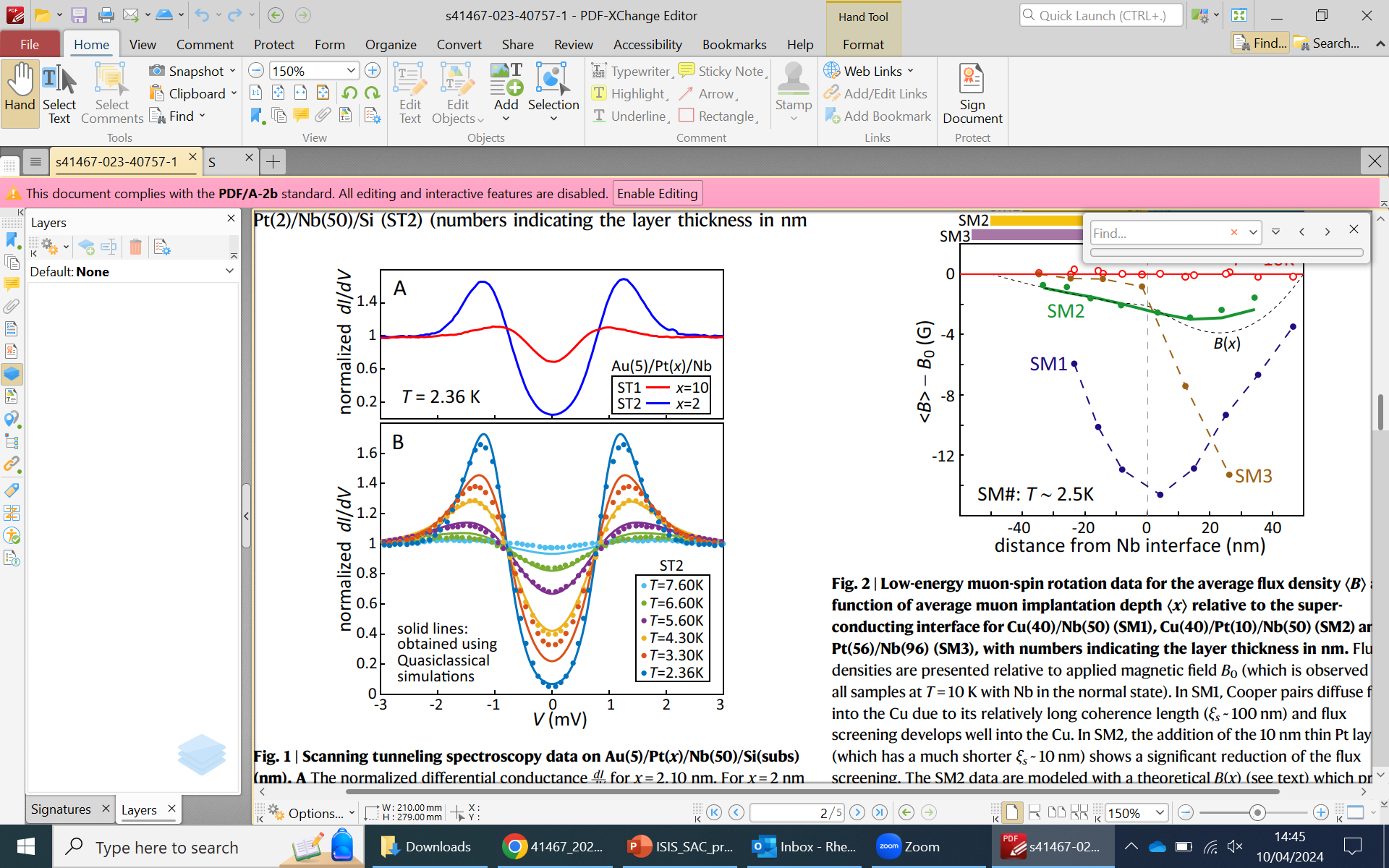 Temperature dependence in good agreement with calculations using the Usadel theory (with input material parameters extracted from transport measurements).
Low energy muon results for Cu(40)/Nb(50) and Cu(40)/Pt(10)/Nb(50) – finding a benchmark signal
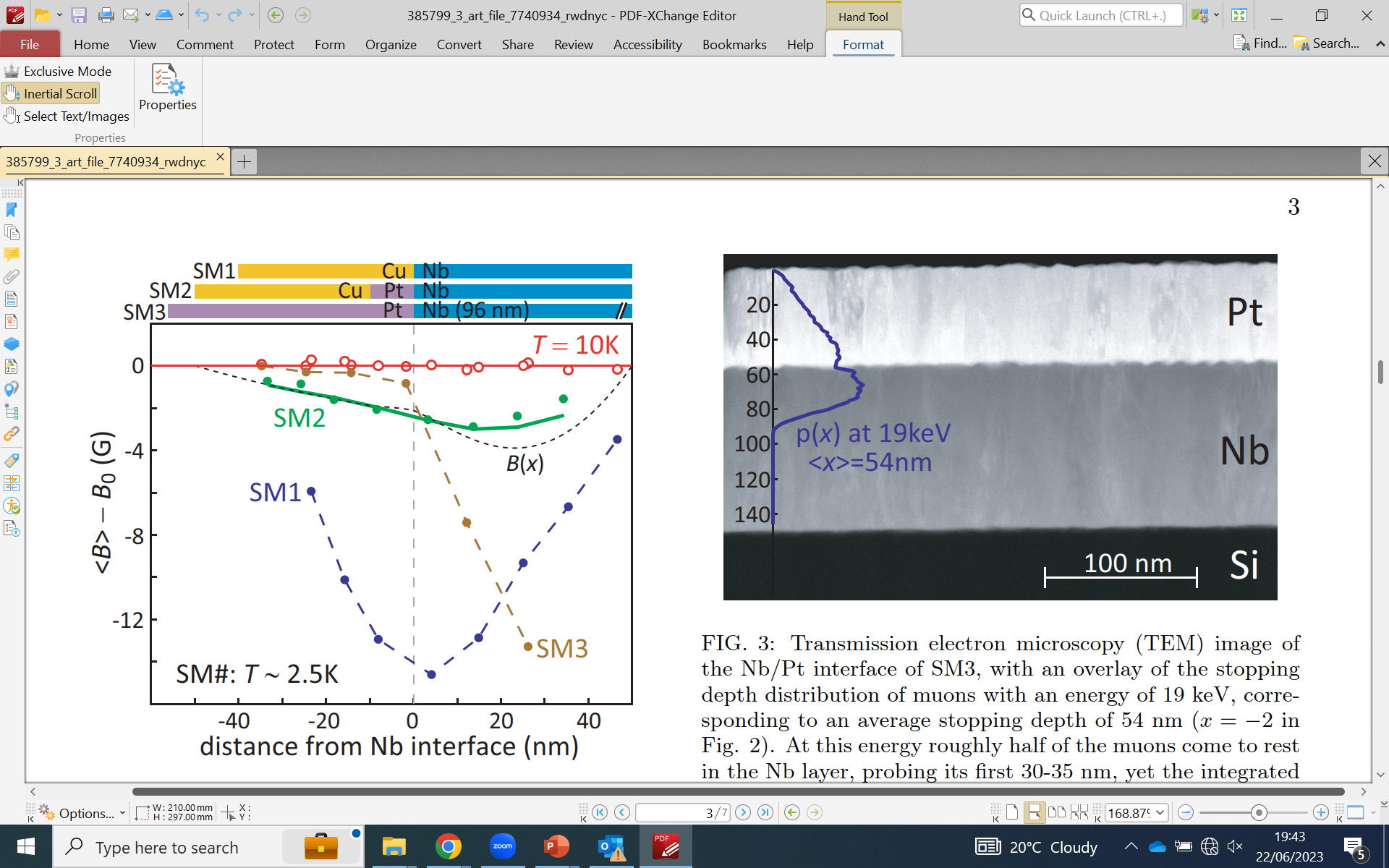 SM1: without the Pt spacer layer the Cu becomes highly proximitised and a large diamagnetic screening develops due to the long electronic mean free path. (cf  Phys. Rev. Lett. 120, 247001 (2018).

SM2: significant reduction in screening both sides of the interface (cf STS results through 10nm Pt). 

These effects can be modelled using quasiclassical Usadel formalism (B(x)) WITHOUT S-O. 
Thin platinum spacer layer acts like a vacuum interface.
Low energy muon results for Pt(60)/Nb(96)
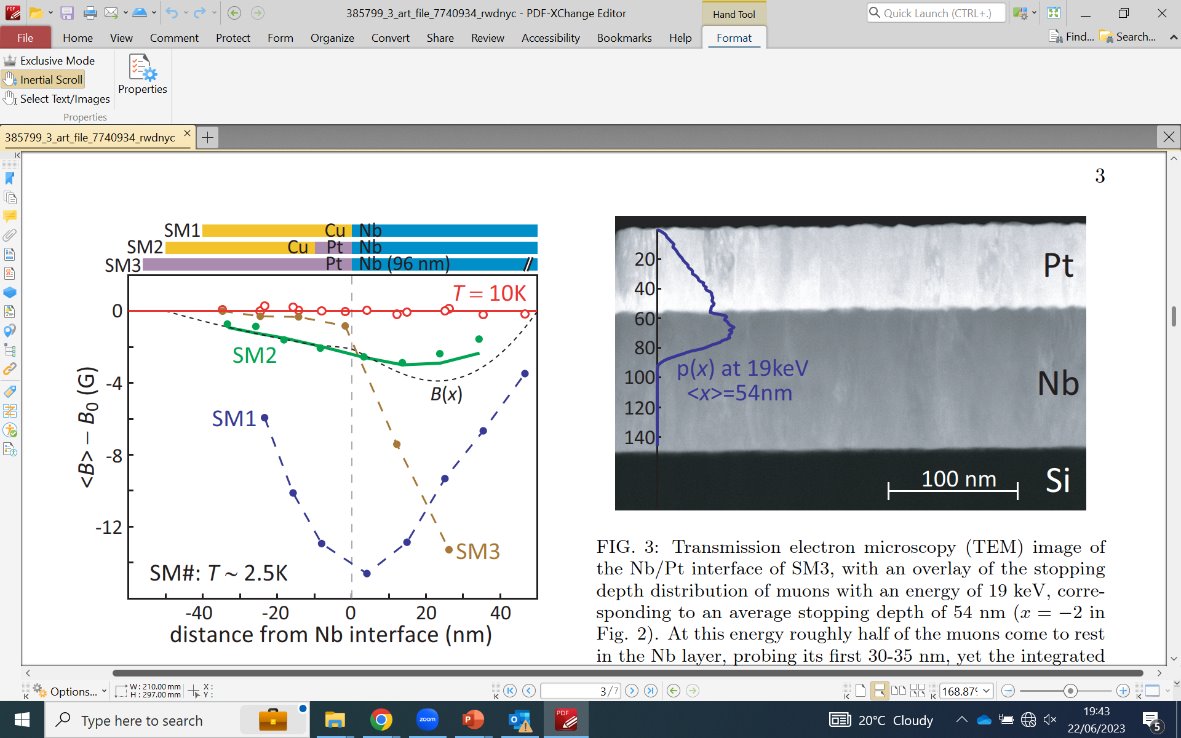 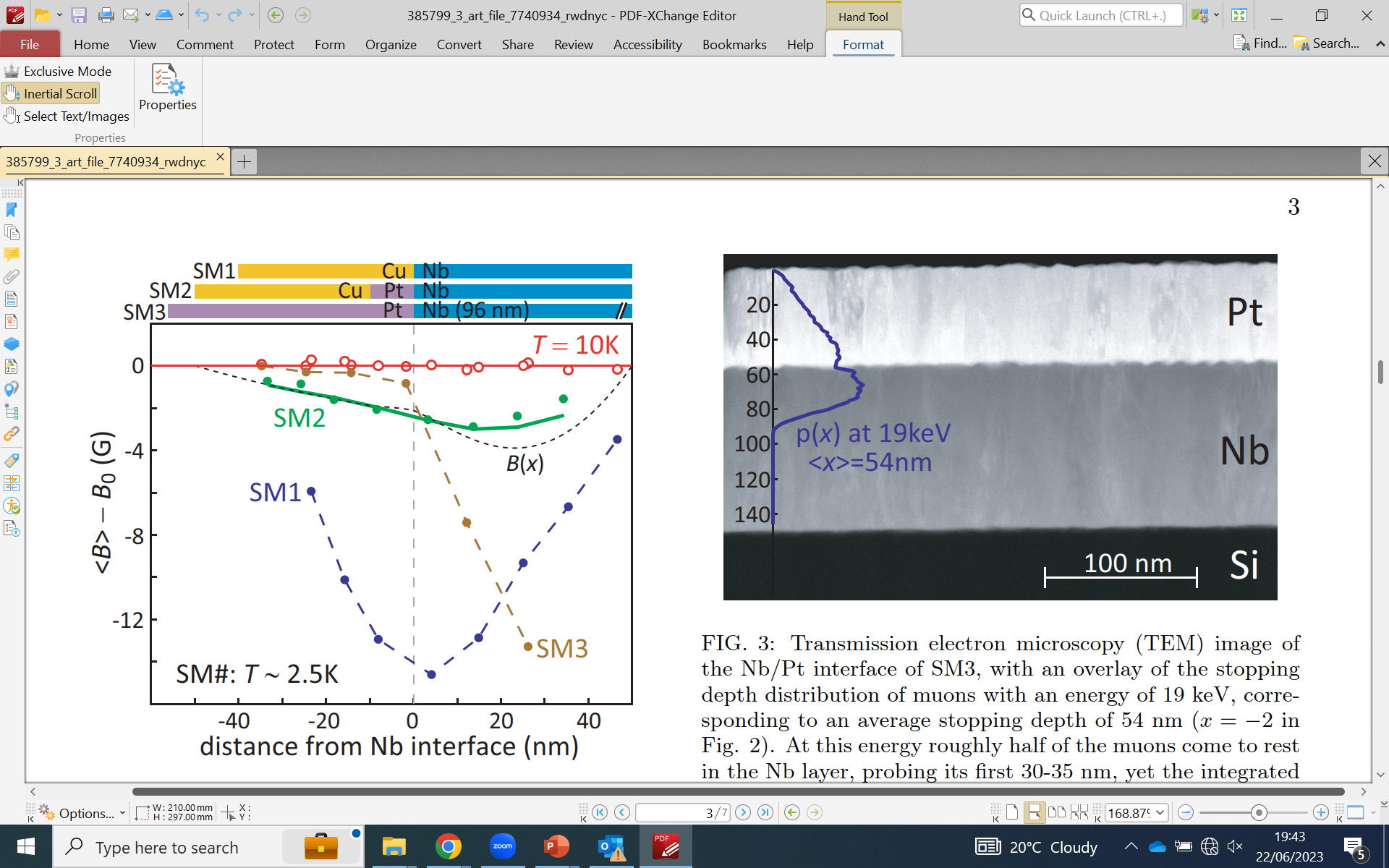 19keV
SM3: thicker Nb -> stronger screening-> amplify effects that scale with screening current. 
19keV measurement suggests significant discrepancy to expected screening of Nb!
Temperature and magnetic field scaling of the muon signal in  Pt(60)/Nb(96)
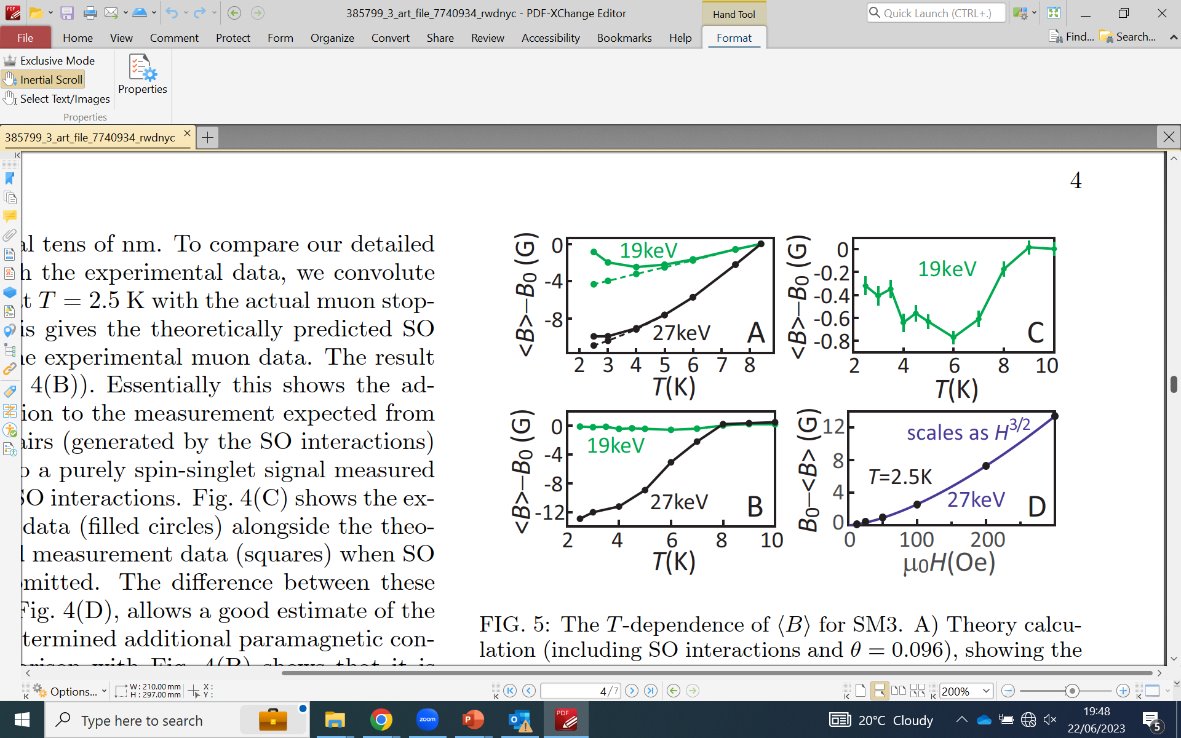 Temperature
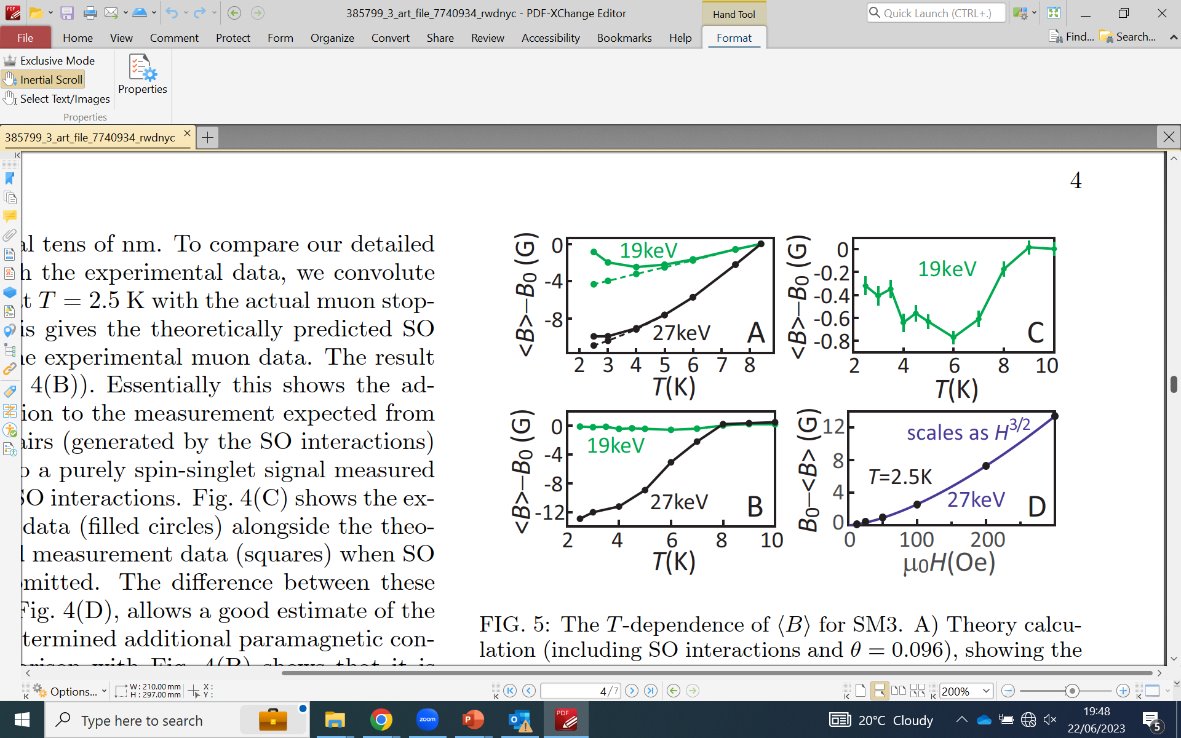 Quasiclassical theory would predict a linear temperature dependence -> not what we observe.

Meissner screening is linear with field -> not what we observe.
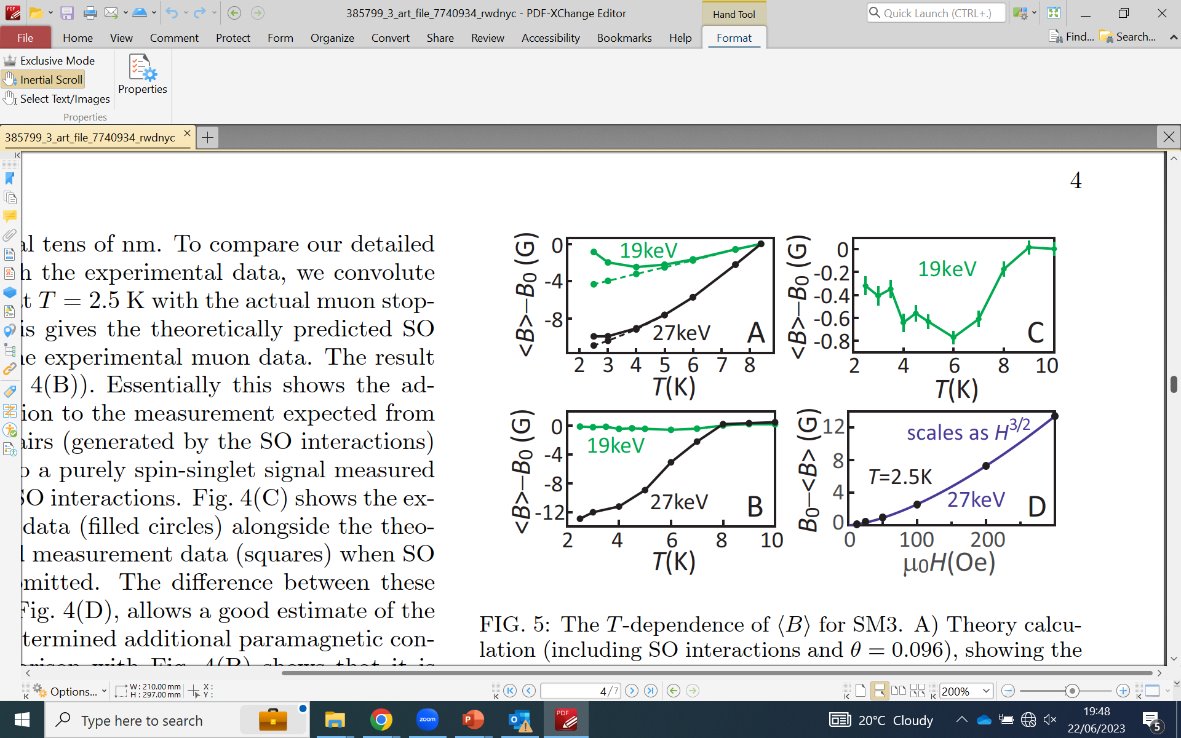 Magnetic field
The need to include spin-orbit to describe the data
interface
interface
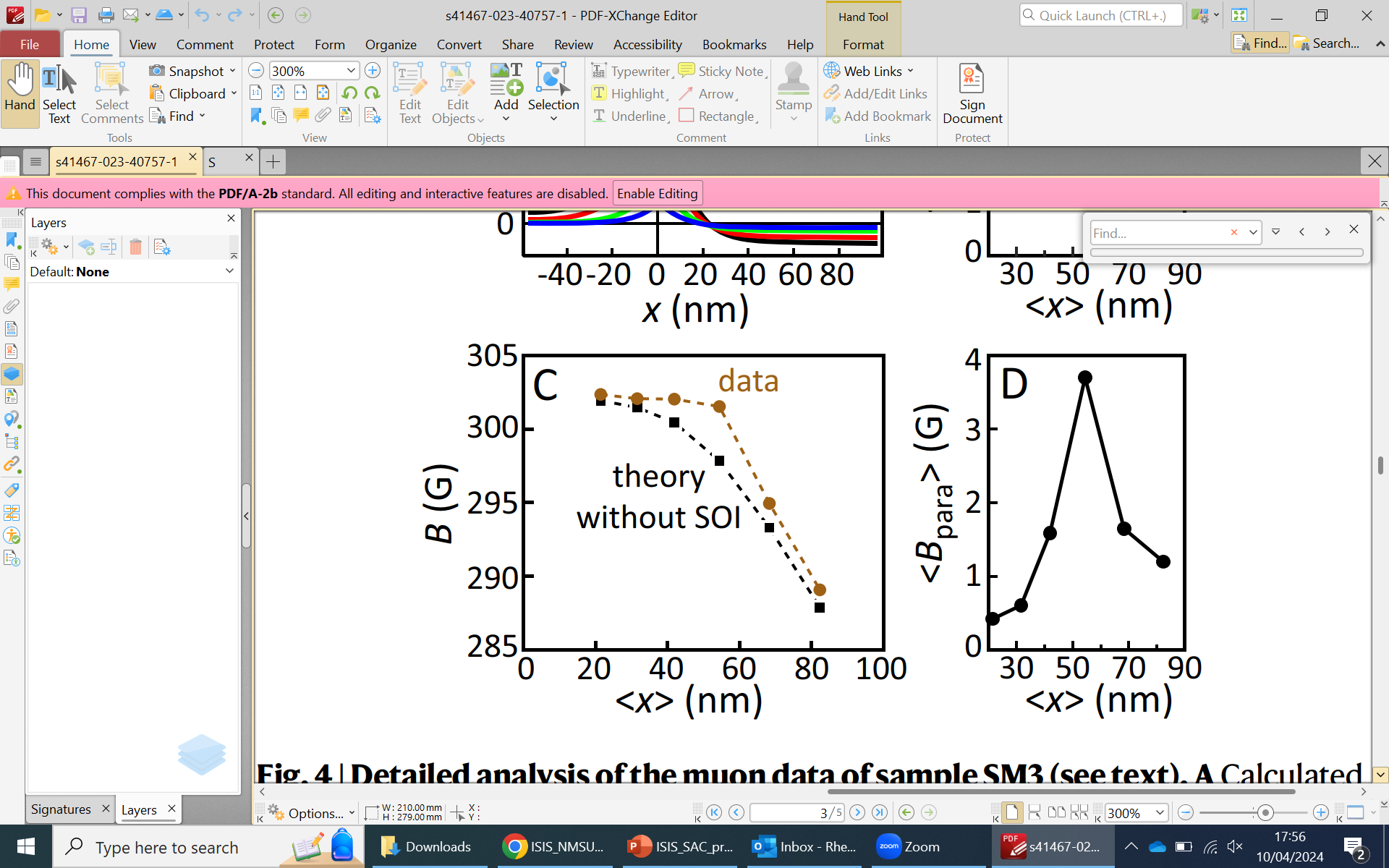 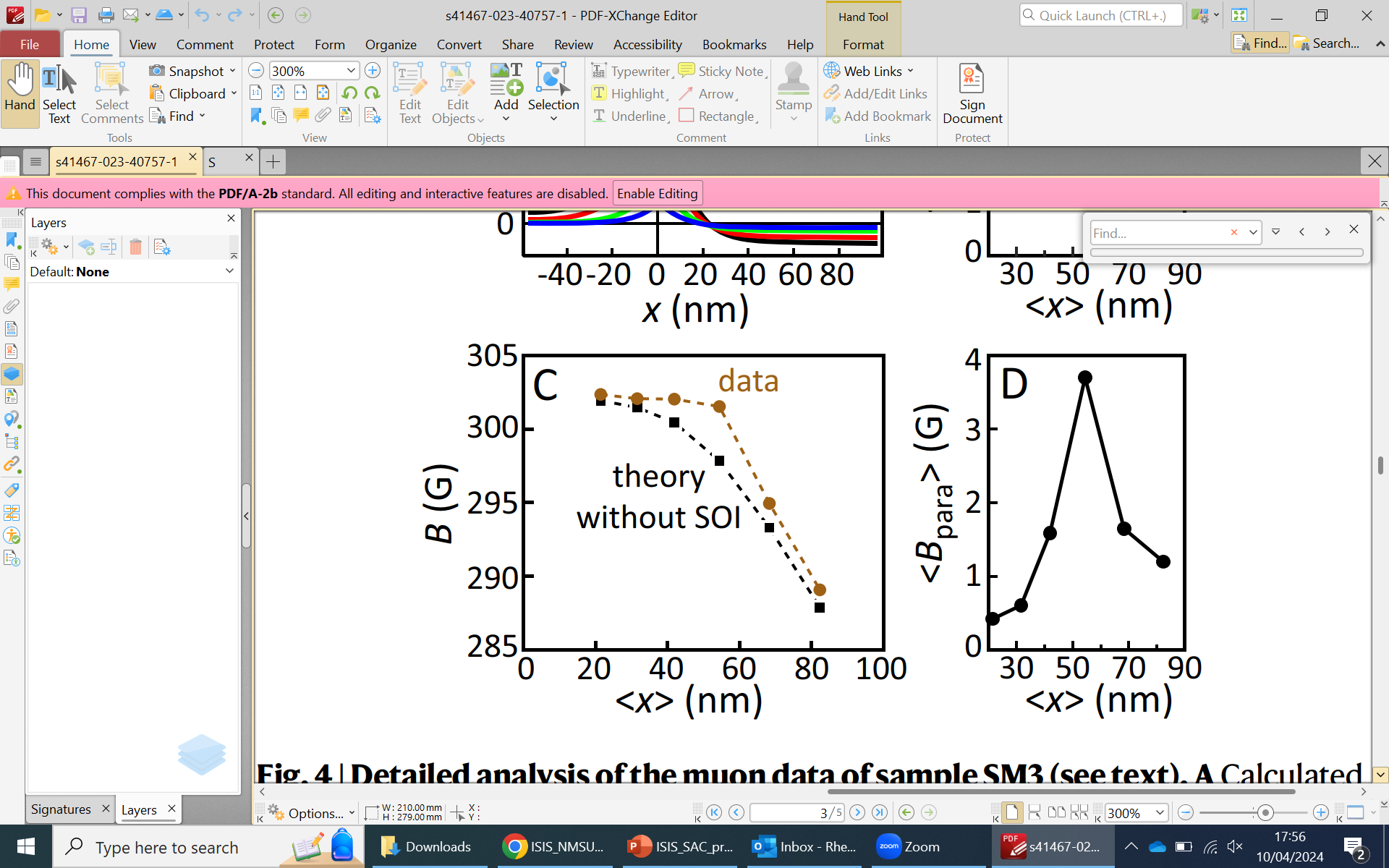 difference
Pre-existing theory unable to describe the interface contribution or T and B dependence of the signal.
Adding spin-orbit coupling to the calculation
A paramagnetic contribution can appear at the interface due to triplet pairs generated by Meissner currents in the presence of S-O coupling (although this doesn’t capture the unusual temperature dependence).
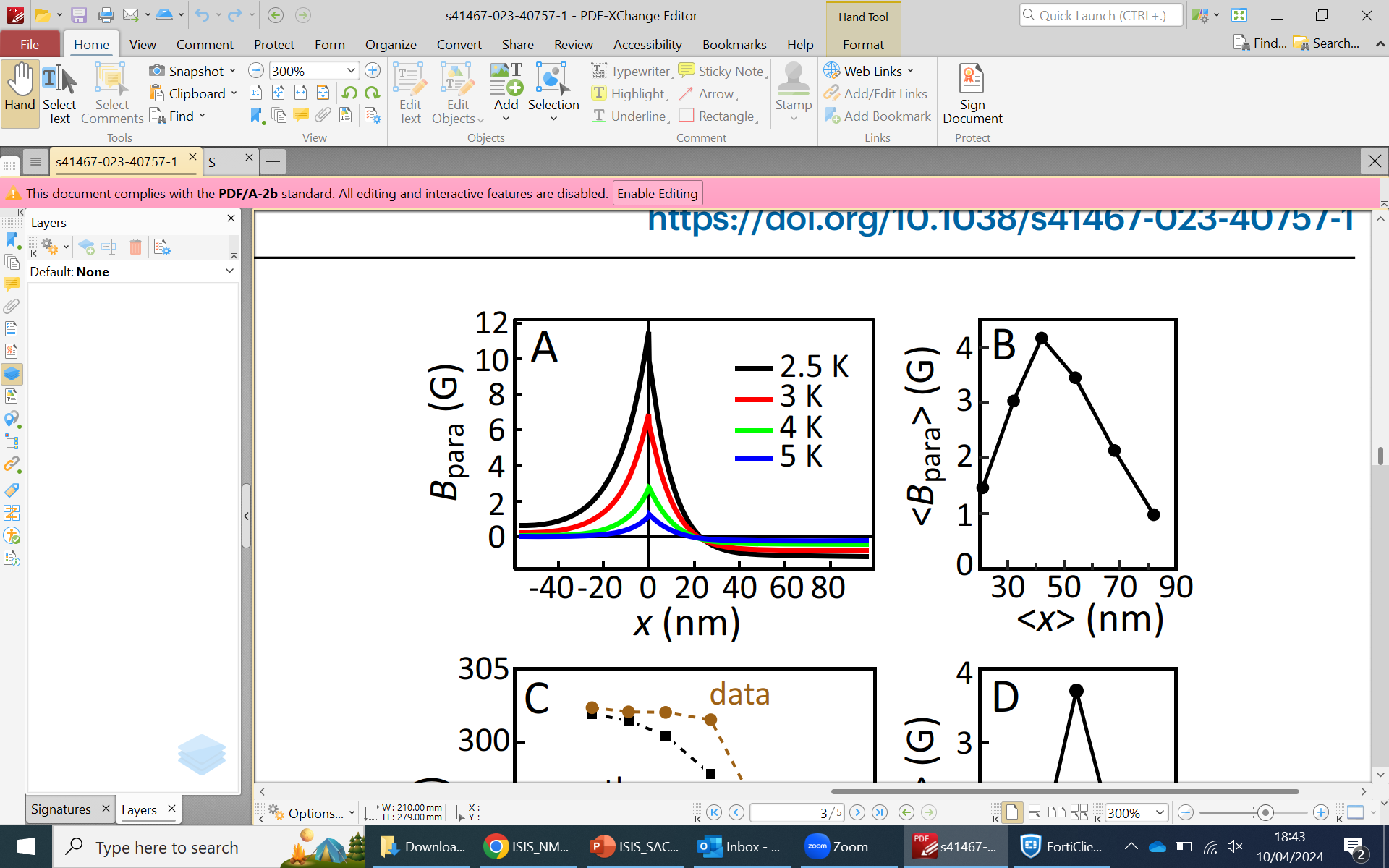 calculated T dependence
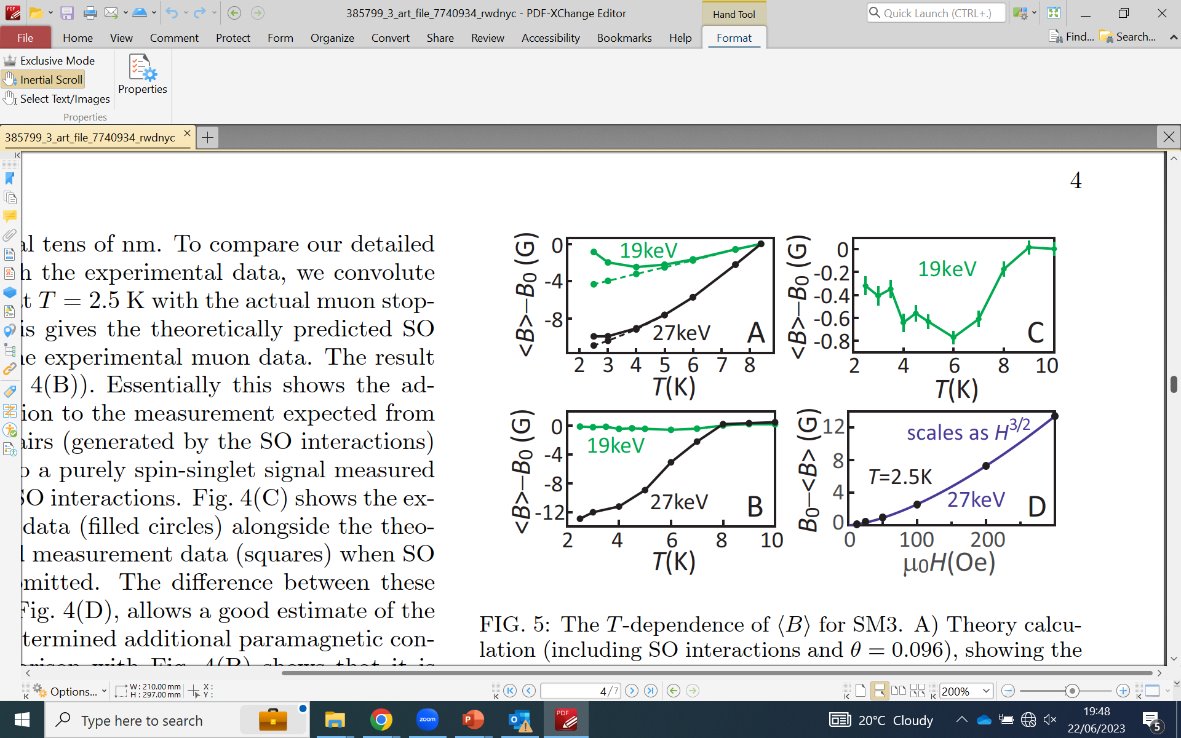 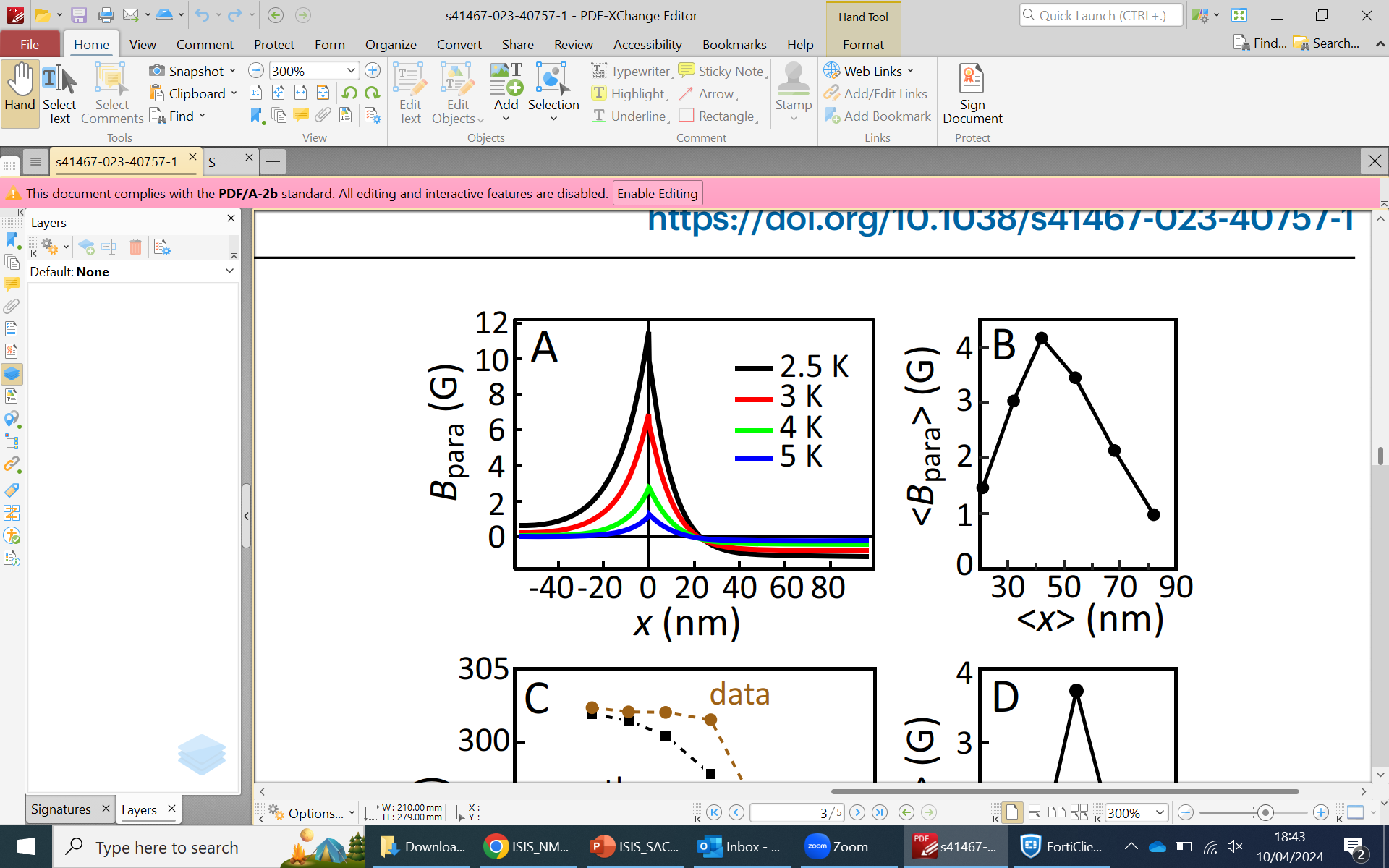 Convolute with muon stopping profile
Adding spin-orbit coupling to the calculation
A paramagnetic contribution can appear at the interface due to triplet pairs generated by Meissner currents in the presence of S-O coupling (although this doesn’t capture the unusual temperature dependence).
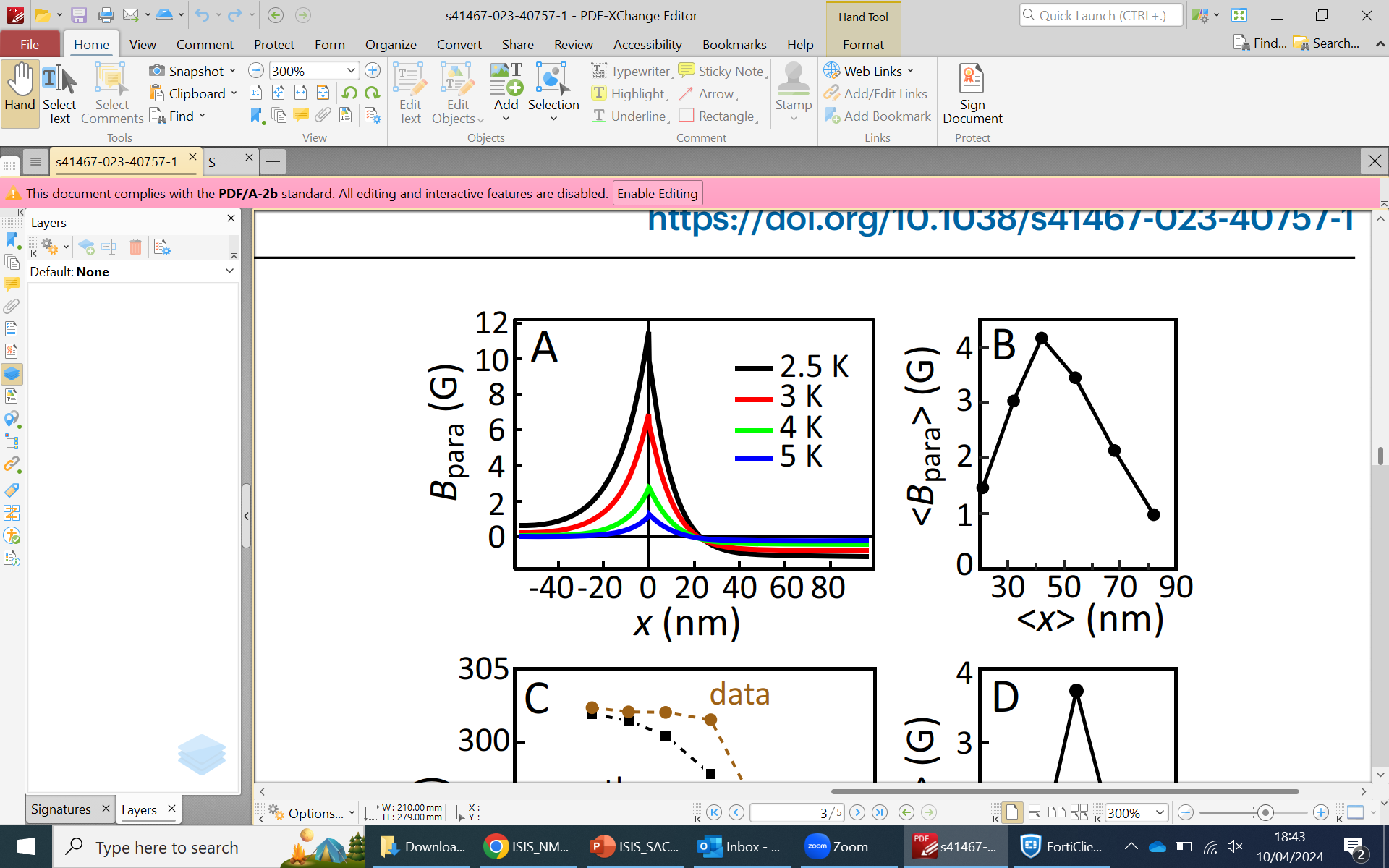 calculated T dependence
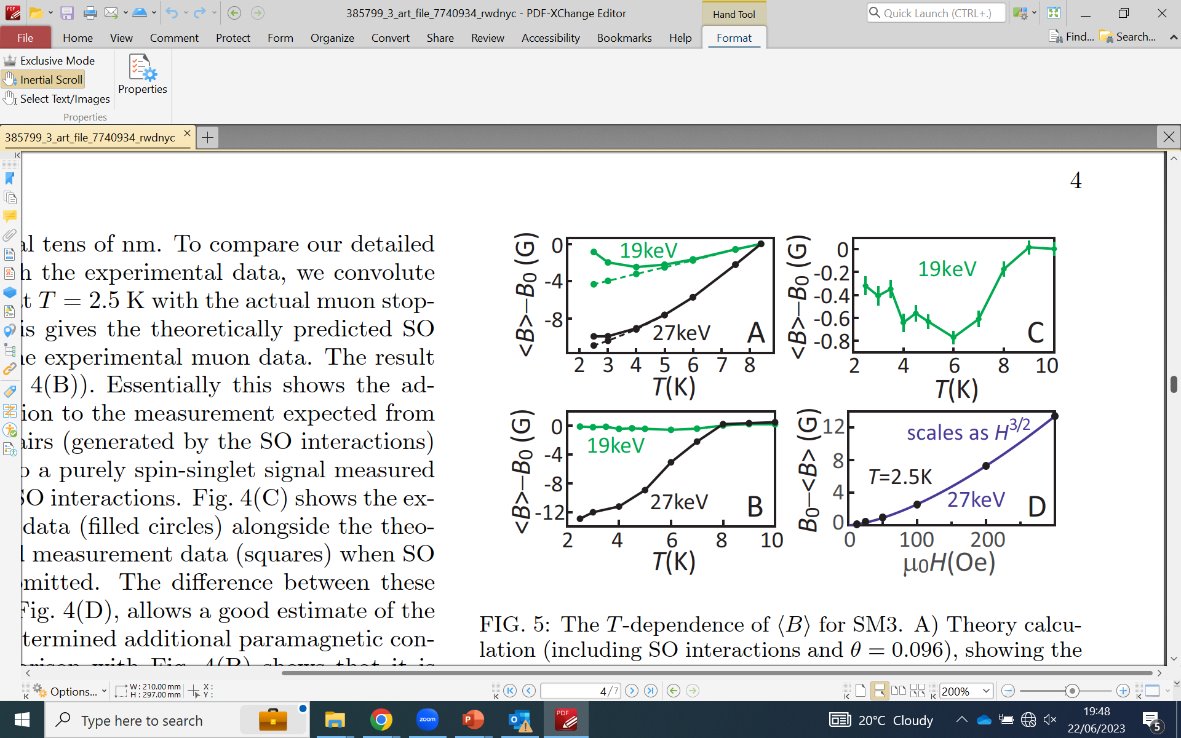 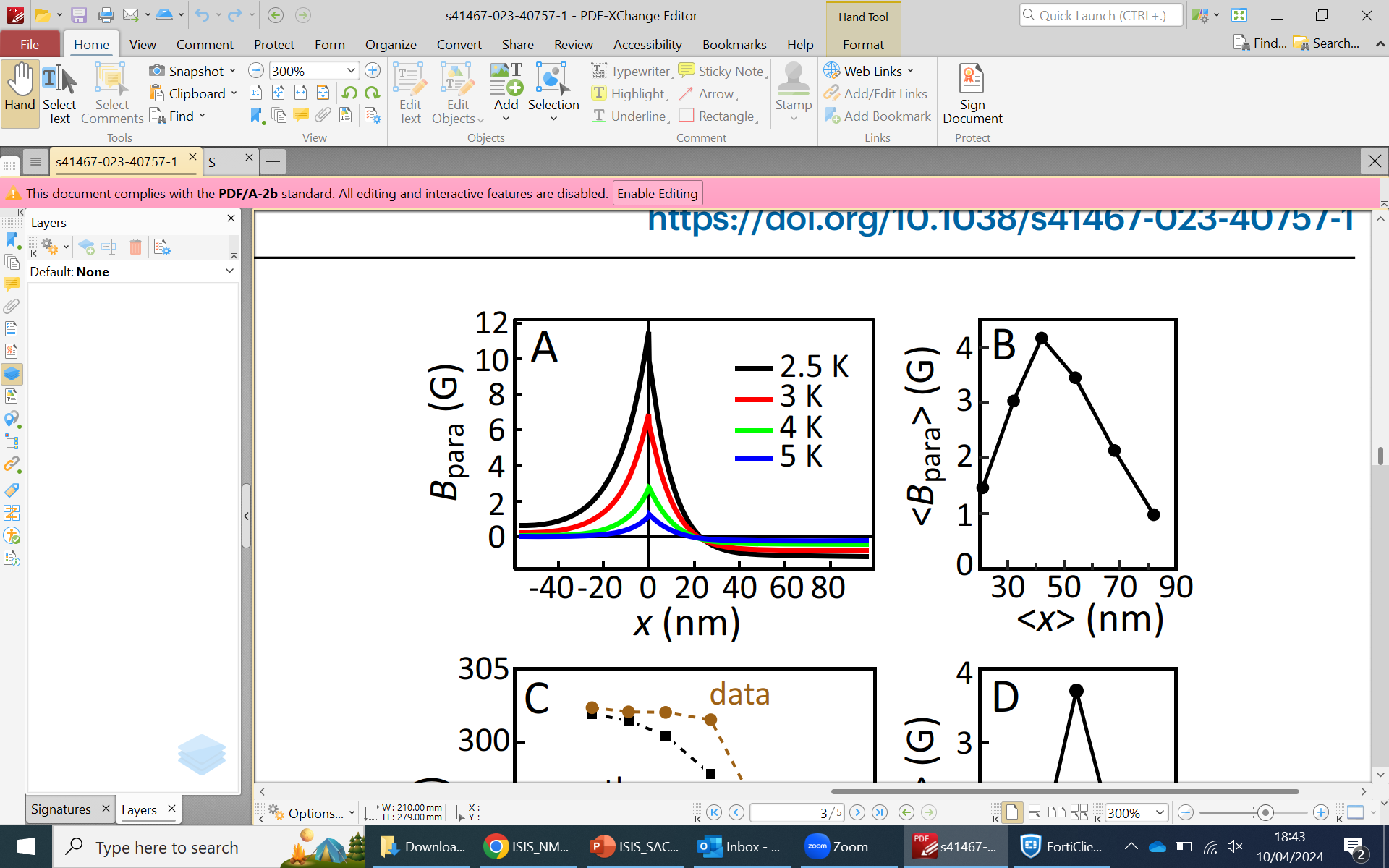 Could instead be a spin galvanic effect due to the interaction between S-O coupling and itinerant electrons in the Pt as in:
S.V. Mironov et al, Appl. Phys. Lett. 124, 252601 (2024)
Convolute with muon stopping profile
Summary and main conclusions
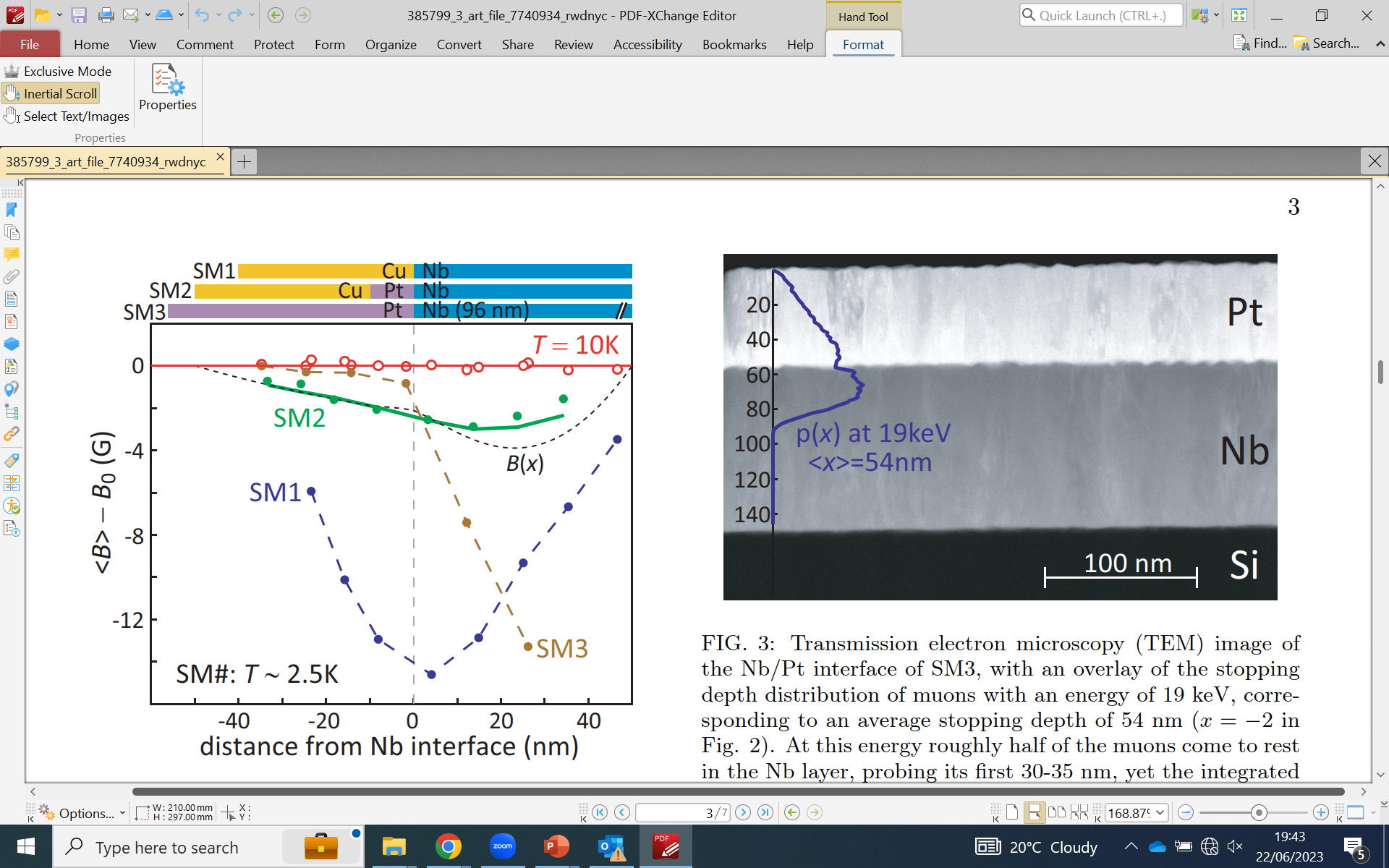 Low energy muons are a quantitative probe of magnetic interface effects, where full spatial information may be extracted given appropriate theory models. 

Superconducting proximity systems host a range of unconventional superconducting states and offer the opportunity to tune superconductivity for fundamental study or application to superconducting spintronics.

Spin-orbit interactions can generate spin polarization in a superconductor even without the presence of a magnetic layer!

We have observed a spin-orbit induced net paramagnetic contribution arising in a Pt/Nb bilayer, where further low energy muon experiments are needed to confirm the origin. 

This work is an important step in integrating superconductivity with conventional spintronics since correlations can propagate over long distances, in the absence of an exchange field, and without the need for complicated sample structures.
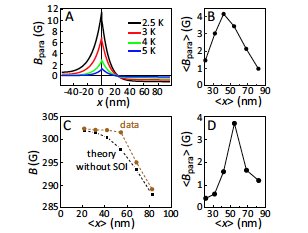 Superconducting proximity – screening effects
Cu (40 nm)
Nb (50 nm)
Nb (90 nm)
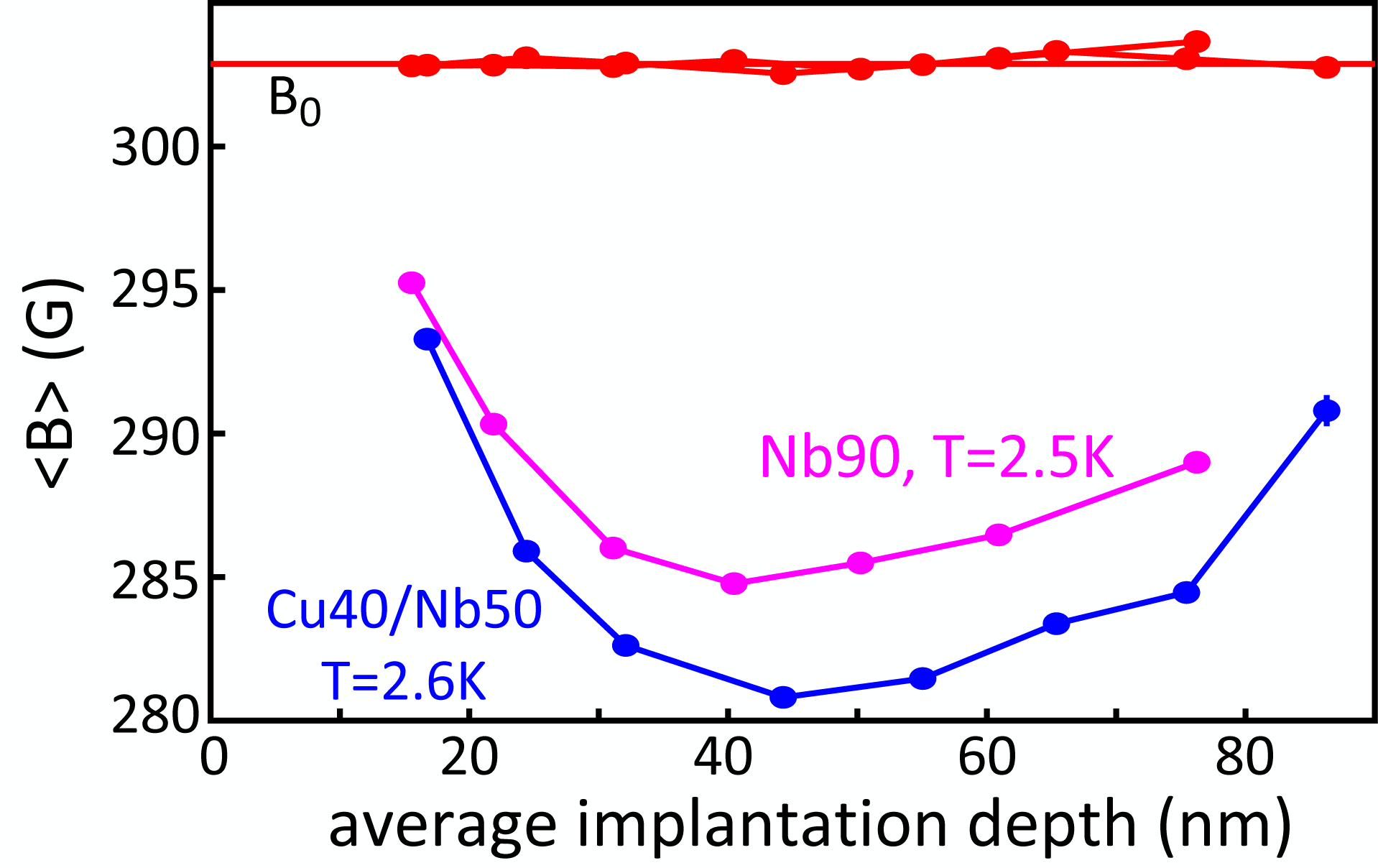 superconductor – normal metal
Flux profile across N/S and S
x
Coherence length
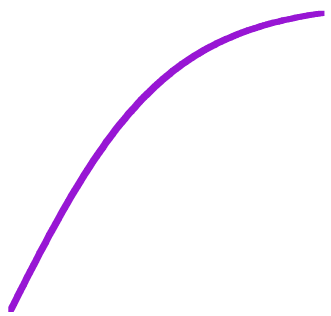 Superconductor
Metal
* Diamagnetic shielding
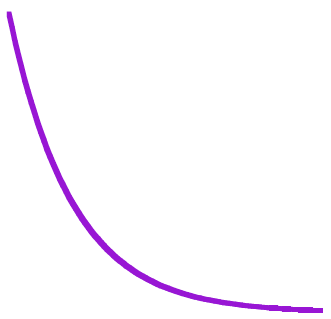 xn
Can be calculated from 'conventional' theory models.
Phys. Rev. Lett. 120, 247001 (2018)
* Subtleties depending on how mean free path compares to coherence length
[Speaker Notes: What is important here?
Typically conventional superconductivity being manipulated by some conflicting state of matter – archetypical example is the FM but a lot of interest in AFM, high S-O etc. 
Correlations affected by the material properties of the host they 'leak into' and can become unconventional e.g. Spatial modulation of pair wave function, odd-freq. S-wave pairs that screen with the applied field to add to it. Super weird. Pairs possess NET SPIN.
Why do we do it? Insight into unconventional pairing mechanisms that are not easily realised in bulk system – play with the relevant degrees of freedom. Also, to work towards useful applications – superconducting spintronics where here we care about propagation of net spin pairs over long distances from the superconductor – A CHALLENGE! 

But how do we study these systems – obviously a lot of transport measurements (name a couple specifics), PNR is powerful, some SANS, but I will talk about LE-MuSR since that is what I have used most.]